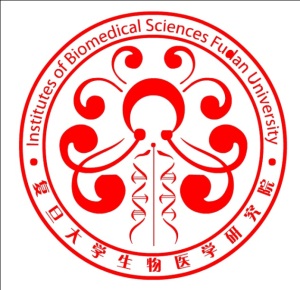 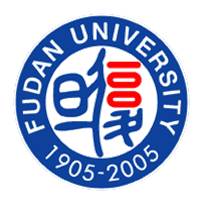 第二届中国计算蛋白质组学研讨会
一种高通量的糖基化肽段鉴定策略
血清糖蛋白组学
报告人：张扬
日期：2012年11月15日
复旦大学
生物医学研究院
贺福初、杨芃原课题组
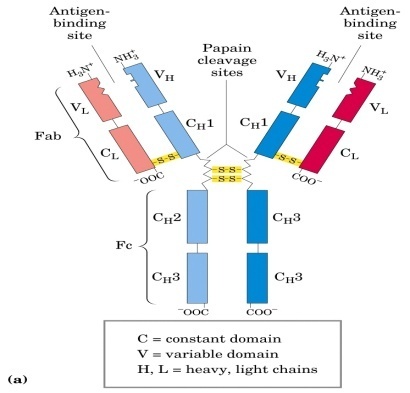 糖链
糖链
Biological Functions of Glycosylation
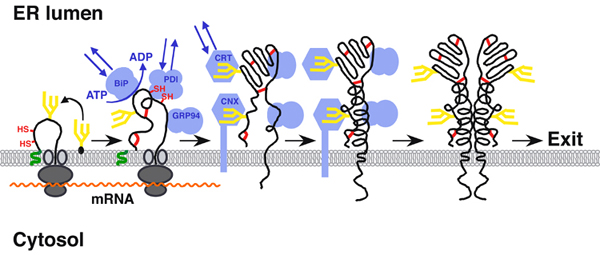 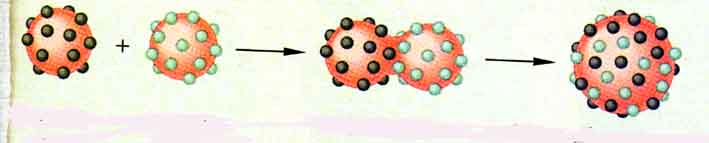 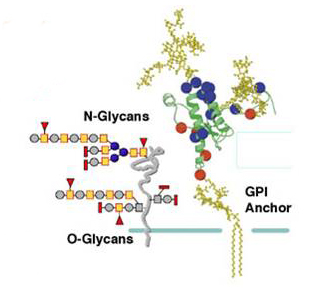 Cell Recognition
Protein Folding
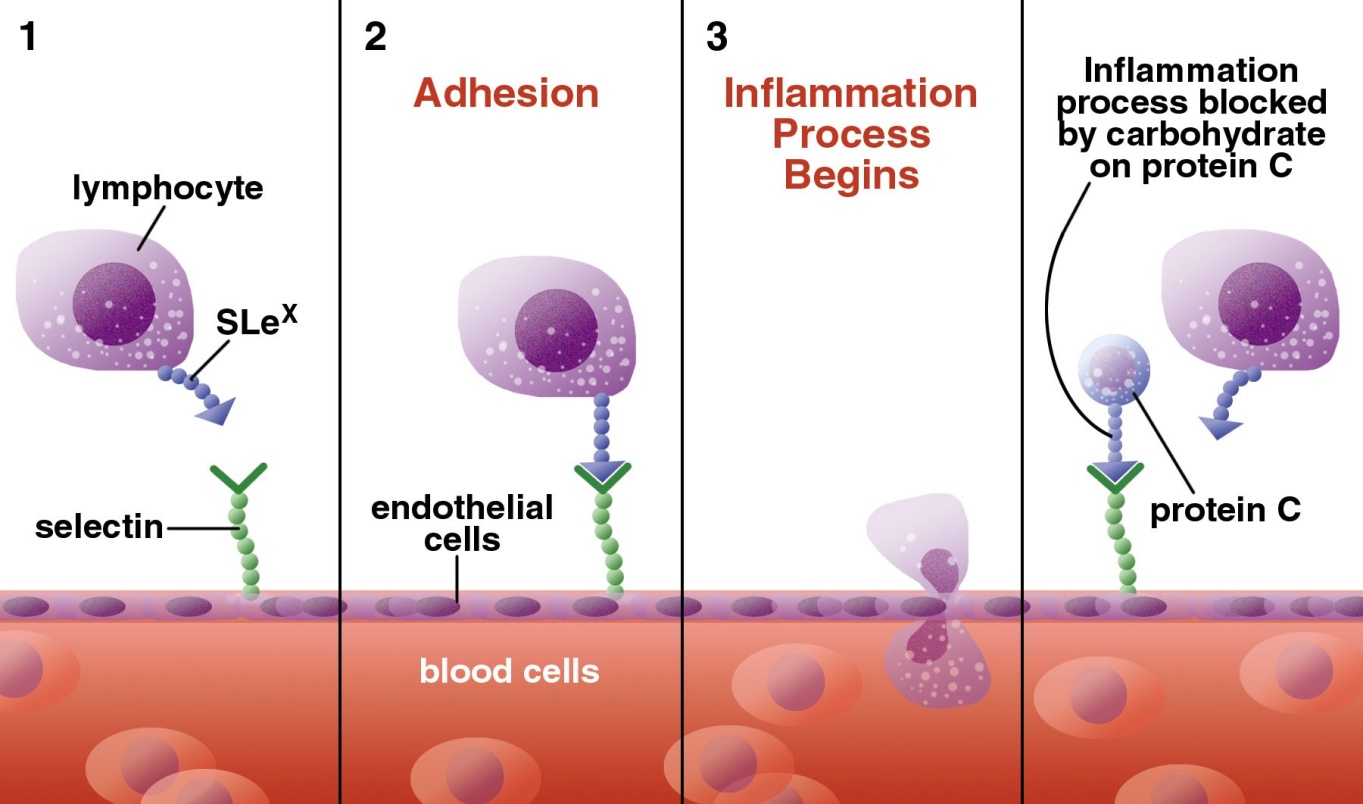 Glycosylation
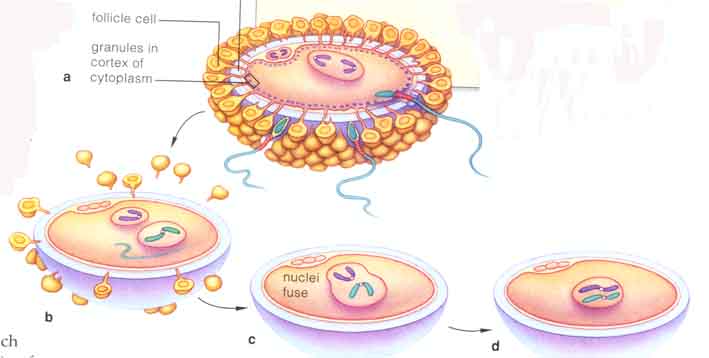 Immunity
Cell Adhesion
Reproduction
技术难度
Analytical question
Anti-body specific recognition
Boron Acid, HC/HA specific recognition
MS analysis of glycopeptides
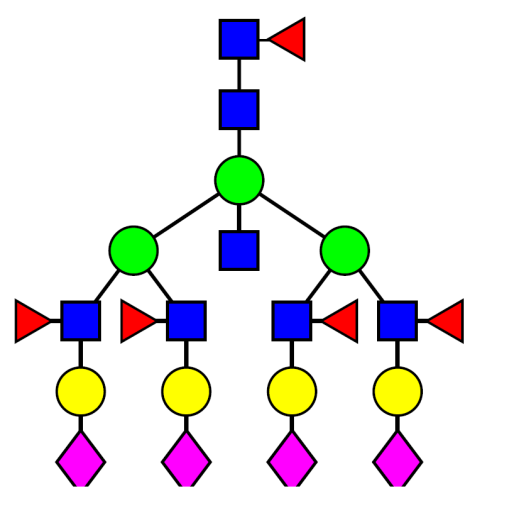 MS analysis of glycopeptides
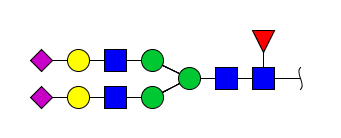 Lectins specific recognition
Glyco-motif recognition
MS analysis of glycopeptides
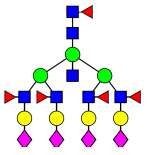 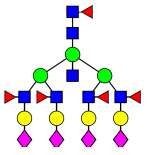 A
B
2. PNGase Recognition of glycosite
1. Trypsin Recognition  of glycosylated peptides
AA-NXS/T-AA
理论碎片数目
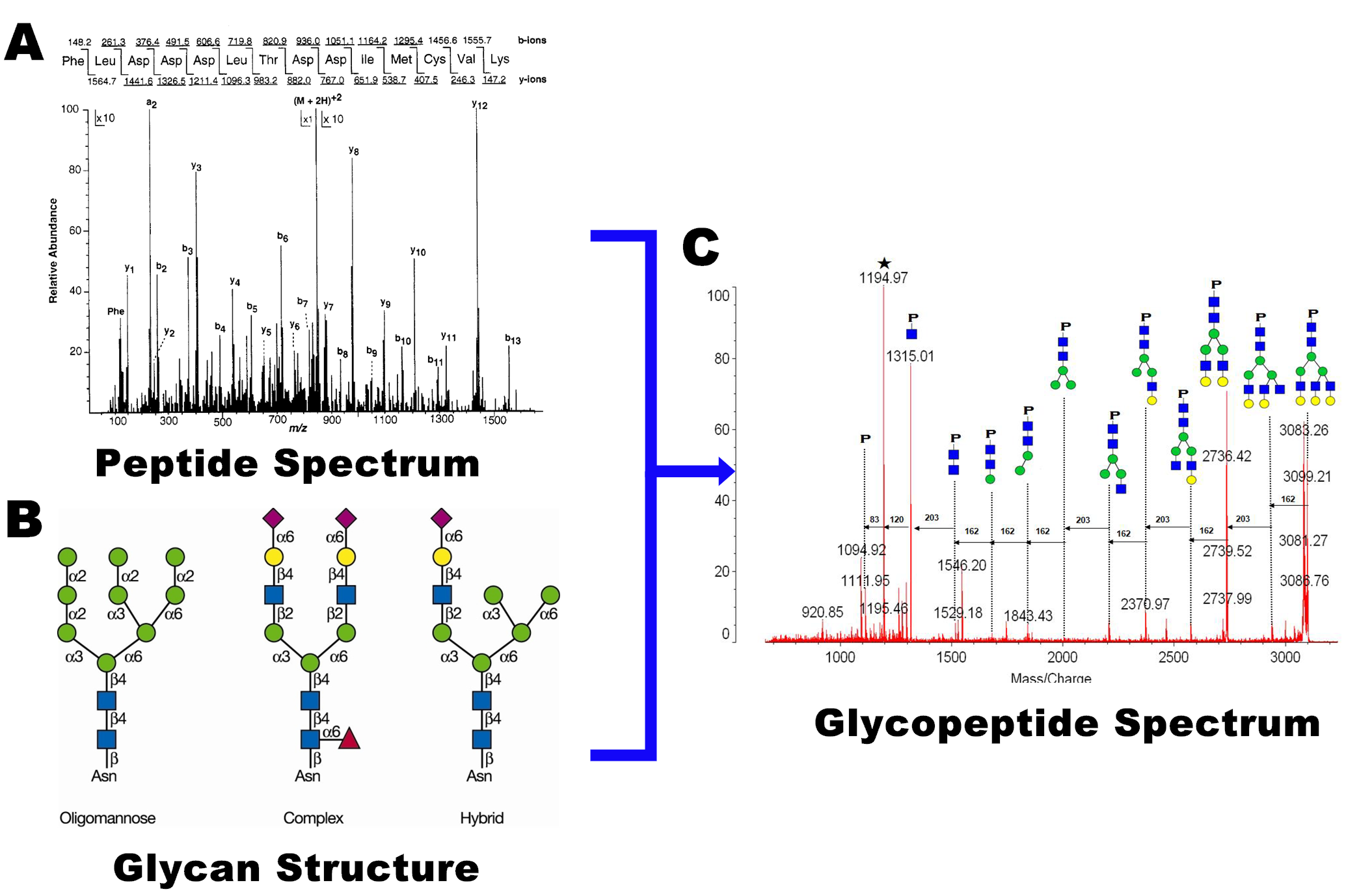 在谱图水平上
完整解析糖肽是否可能？
完整糖肽鉴定
Stand Glycoprotein Interpretation
Construction of relational network to select correct peaks and reduce false positive results.
Focus on constant breakage of glycans on glycopeptides.
Suitable for different MS instruments.
       (e.g MALDI & ESI source)
Capture feature mass of QIT, LTQ original data
 Spectrum feature of low CID, high CID, ETD and HCD
N-糖肽 CID谱图解析的可能
合理的质谱条件
合理的算法
合理的数据库
完整糖肽鉴定
Validation of diagnostic ions – QIT MS Mode
Mass Path/Chain
Peptide Sequence:
 Asp fragmentation
 Cys modification
 Miss cleavage
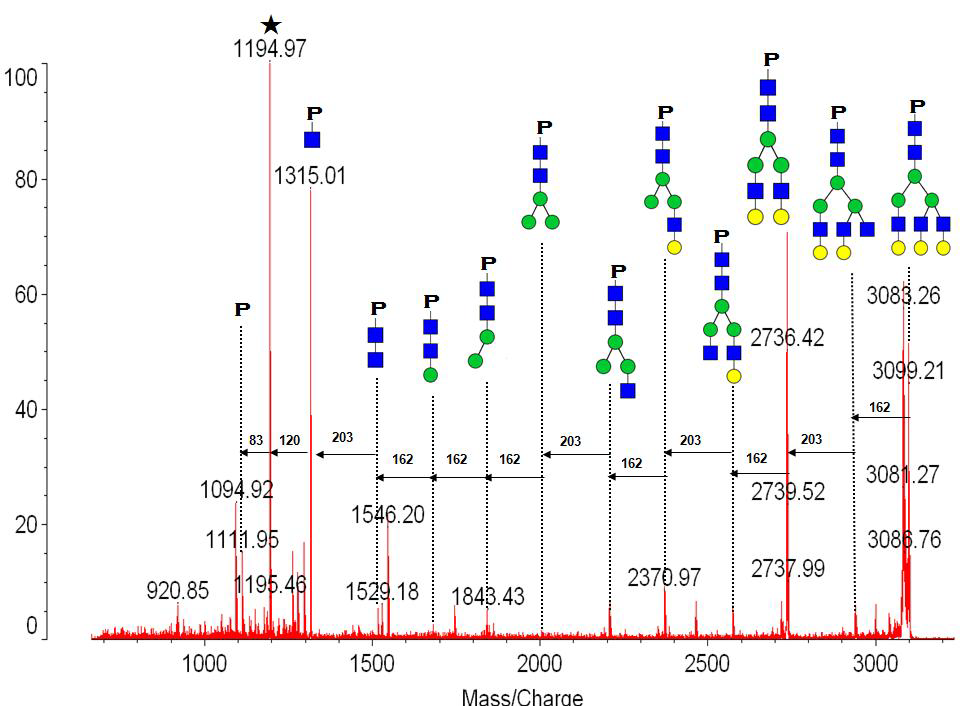 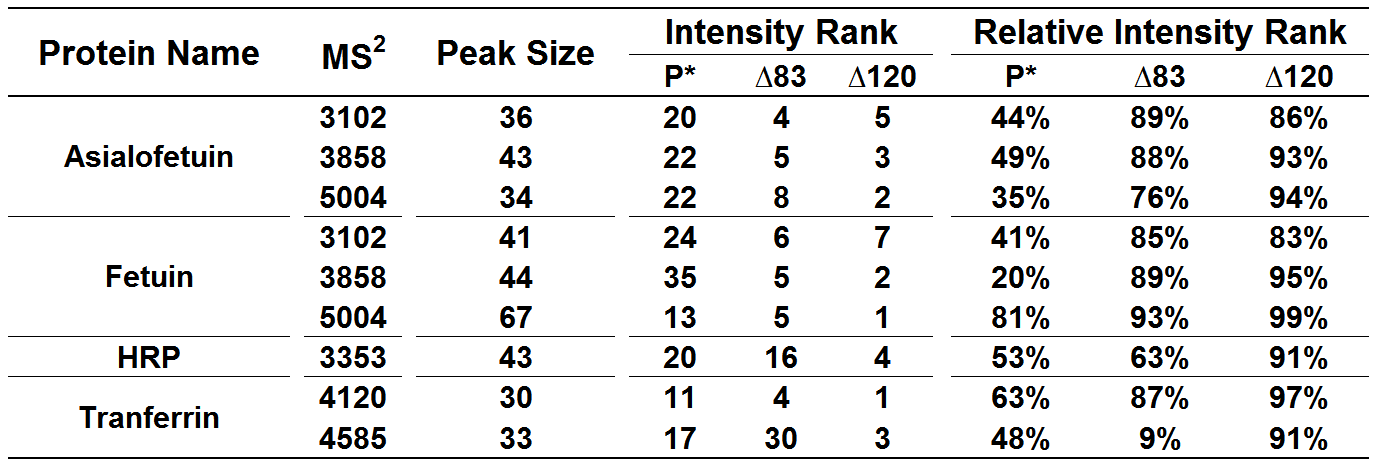 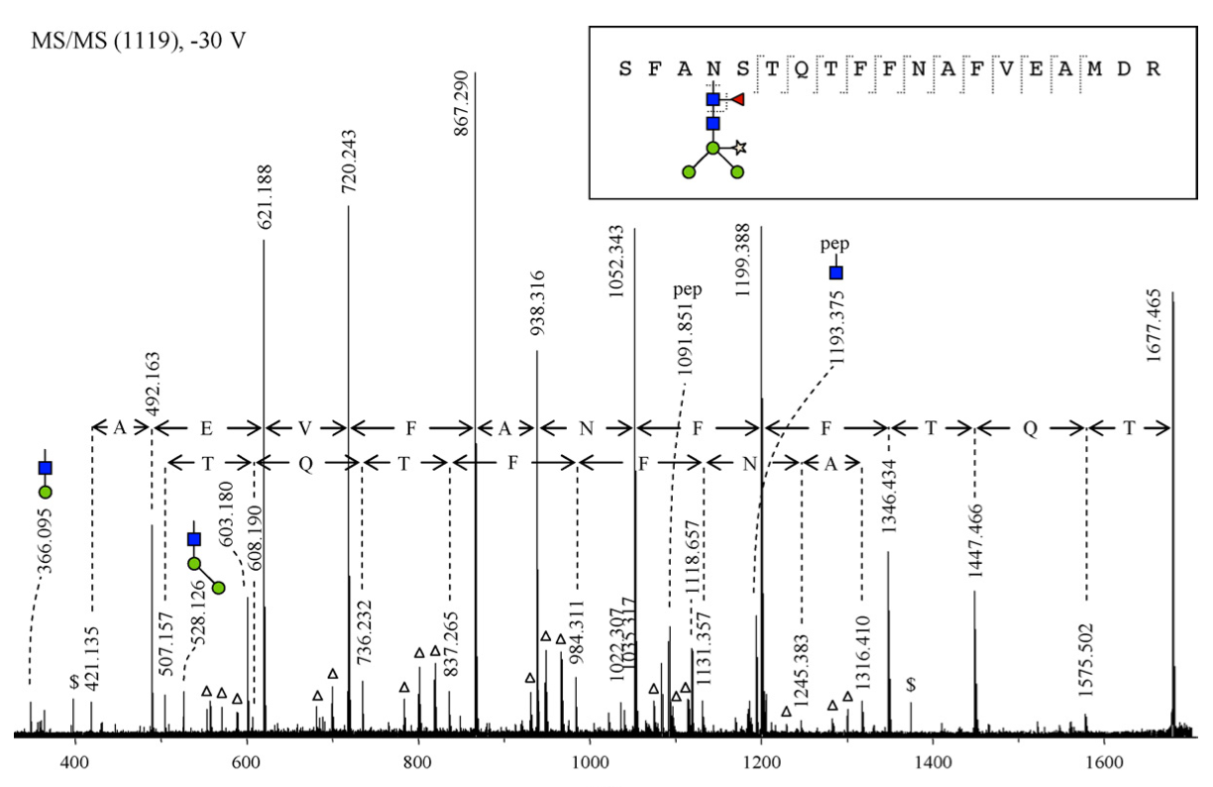 完整糖肽鉴定
High Energy CID
Moderate level of cleavage on peptide and glycan. 

Spectrum quality usually unsatisfied for the need of high-throughput identification.
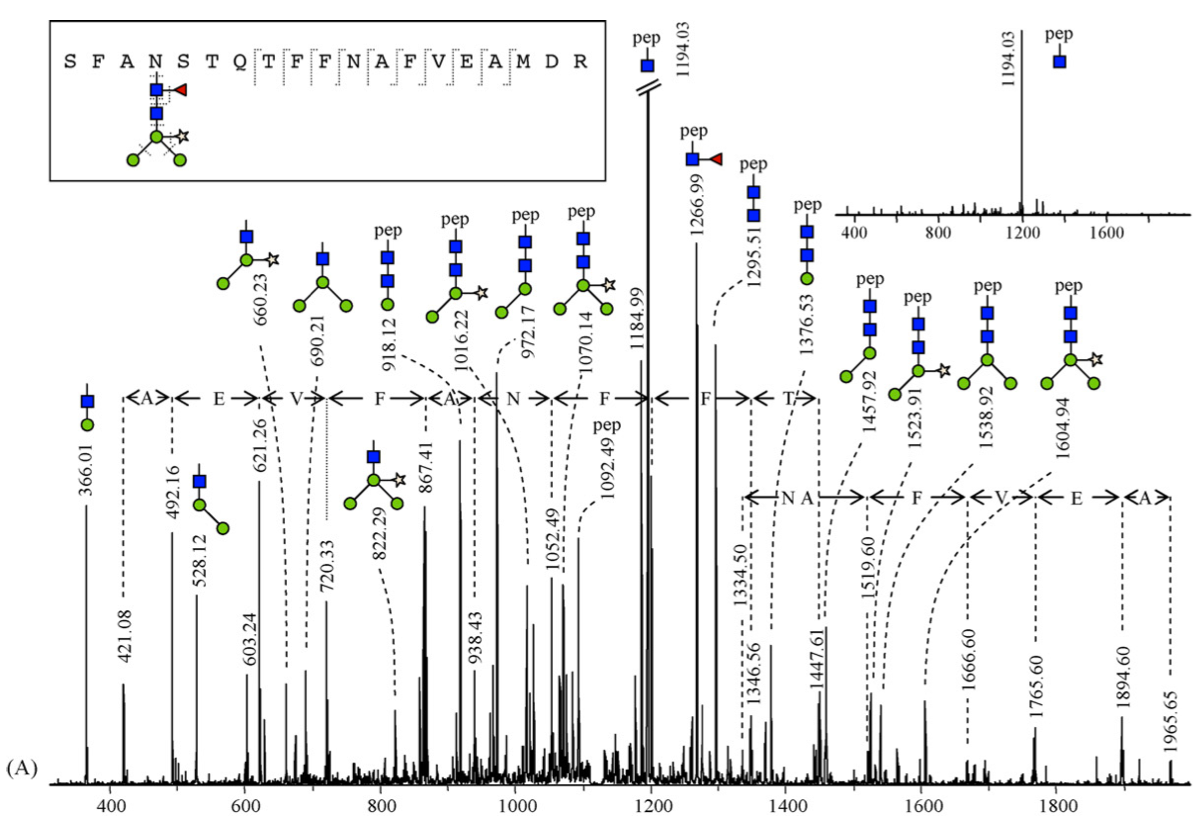 Low Energy CID
Comprehensive cleavage on glycan, very little cleavage on peptide.

Specifically designed algorithm is needed for interpretation.
Background
完整糖肽鉴定
Development of GRIP 
Glycopeptide Reveal & Interpretation Platform
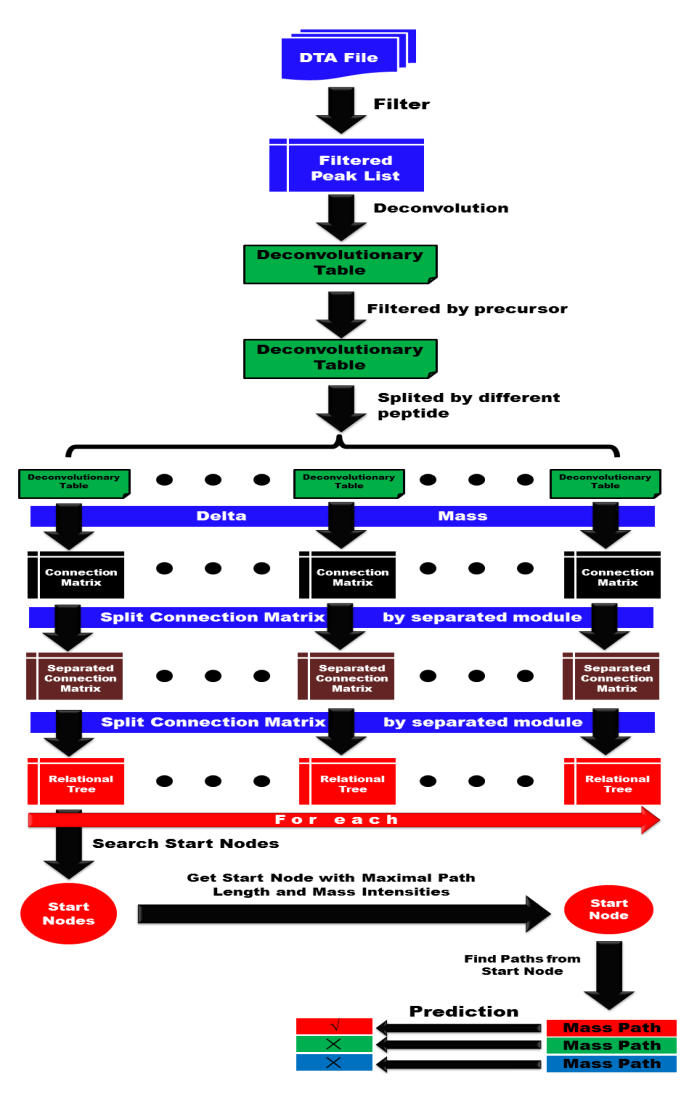 质量数列表过滤
质量数网络构建
质量数网络分离
Automatic filtration of peptides without glycosylation
 Automatic interpretation of glycosylation in real sample
 Adjustable parameters
    (e.g glycan markers / databases)
Compatibility of common proteomic software 
     (e.g TPP)

De novo + Database Search
Suitable for Standard Glycoprotein
Exhaustive search all possible glycan and get consensus result
直接解析 + 数据库搜索（流行）
GRIP软件的框架
完整糖肽鉴定
Filtration Module
Intensity Filtration
Deconvolution
Raw Spectra
Precursor Filtration
Network Module
Network Construction
Glyco-related Mass Capture
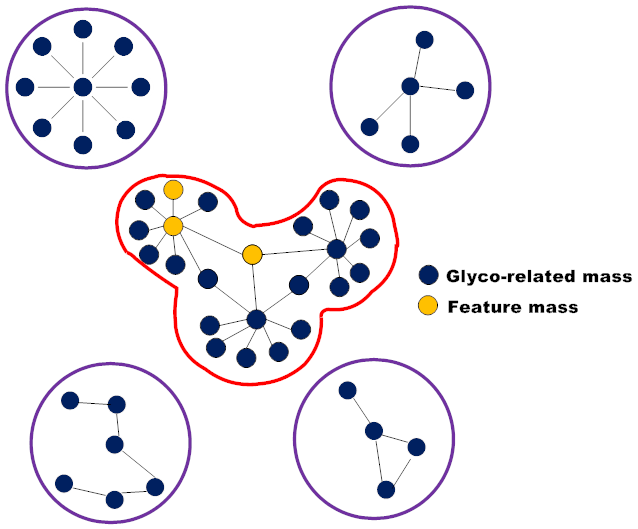 Relational Tree
Glycopeptide
Composition
Database
Prediction Result
肽段与糖链的质量数网络比较
DirecTag
DirecTag (2008. JPR)
直接解析
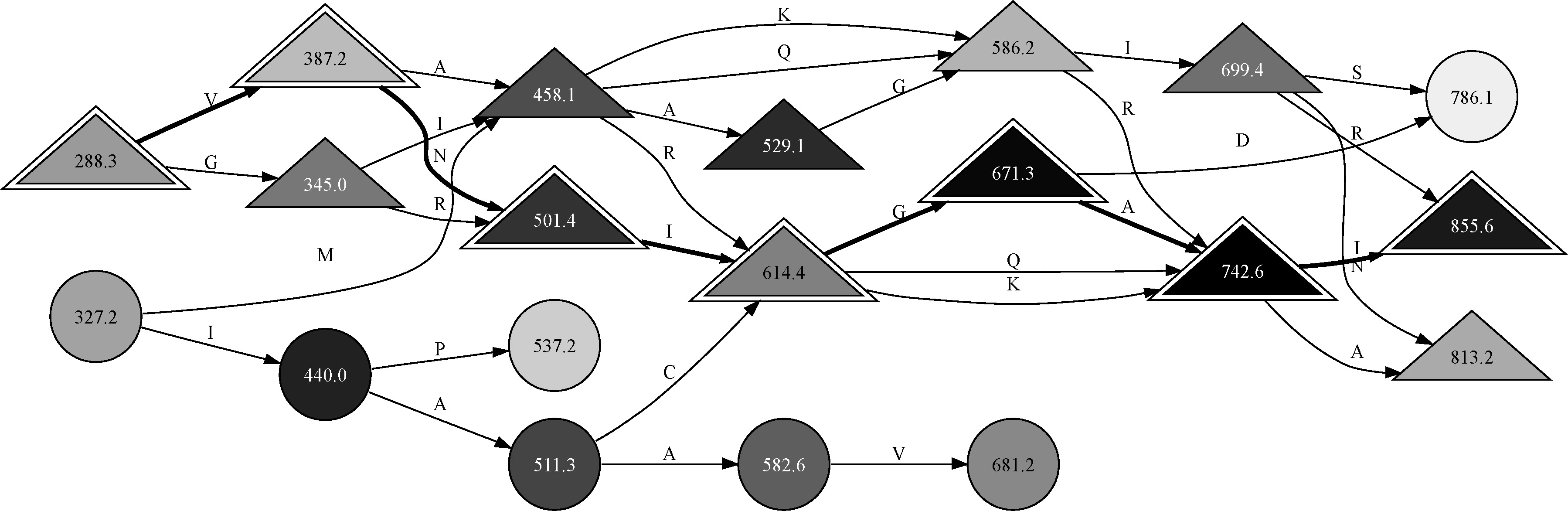 GRIP
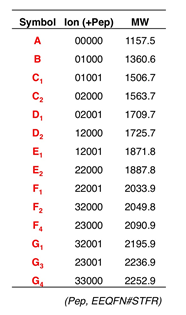 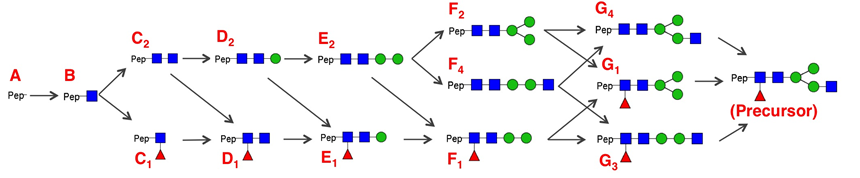 Our Software — GRIP
Relational networks were constructed from peaks of glycopeptide fragments.
Single Mass Prediction Software
FindMod
GlycoMod
GlycoPep ID
GlycoSuiteDB
……
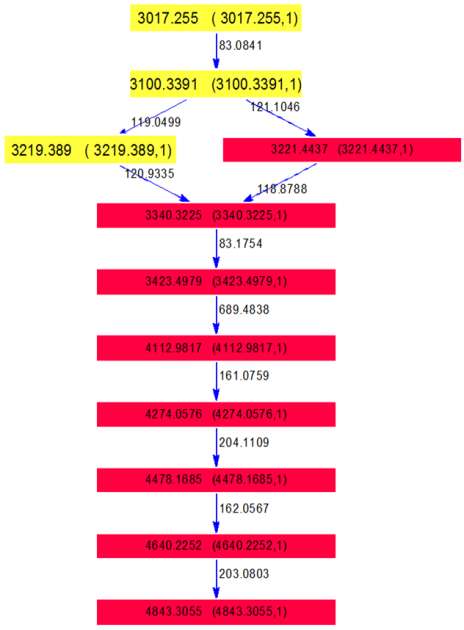 Improved Code
Redundant edges are cut down to Reduce the Complexity of Network
糖肽鉴定
Test in HRP
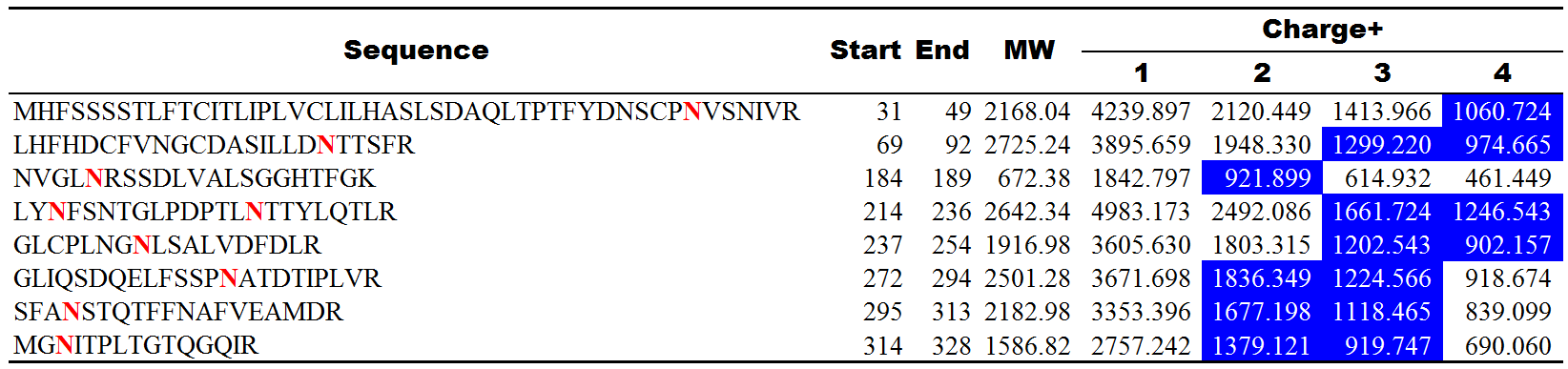 糖肽鉴定
GlycoPep ID， 2007 AC
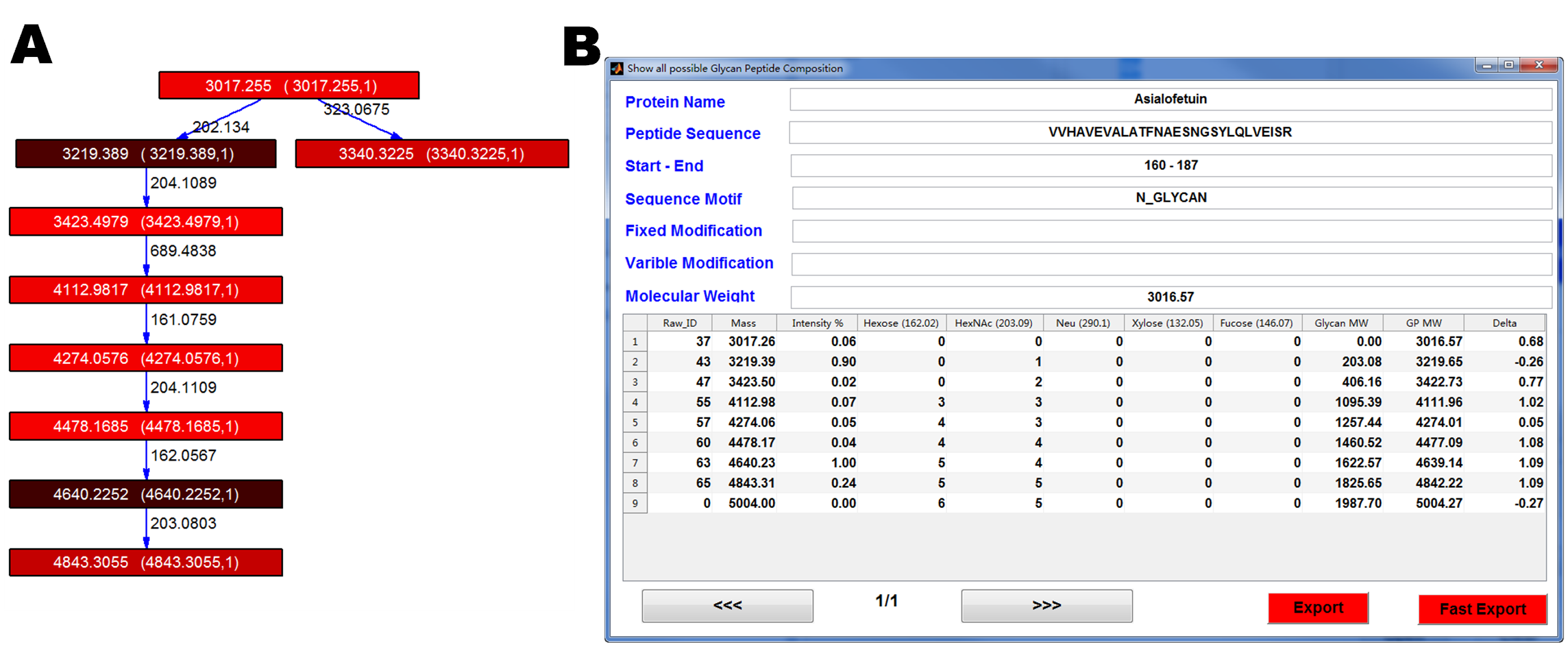 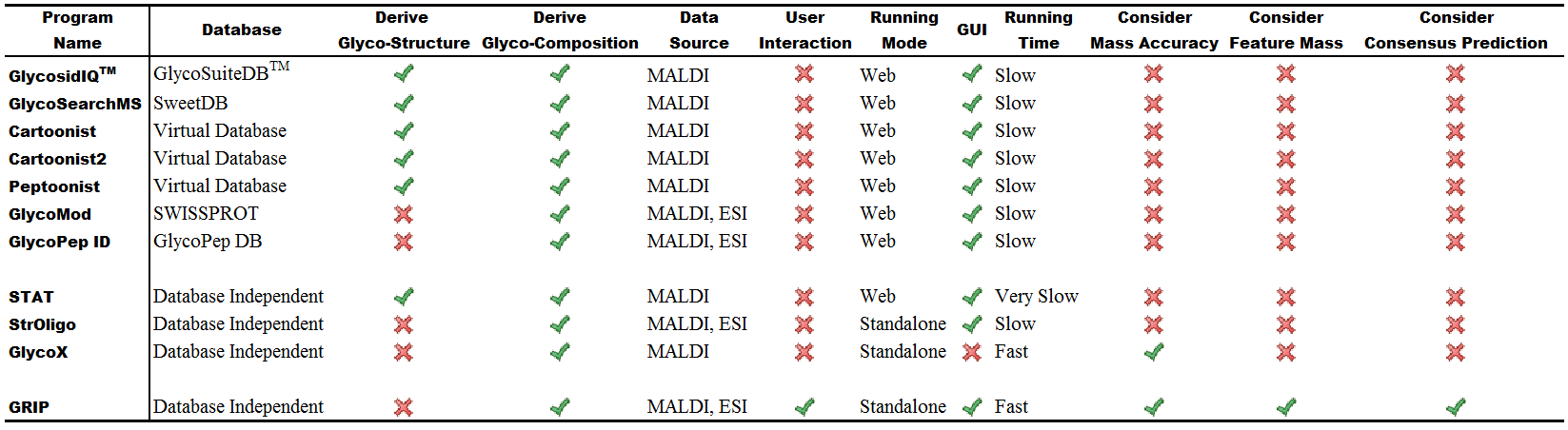 Glycopeptide
Composition
Database
完整糖肽鉴定
Peptide
Database
Glycan
Database
单糖组分的理论计算器
理论糖肽生成器
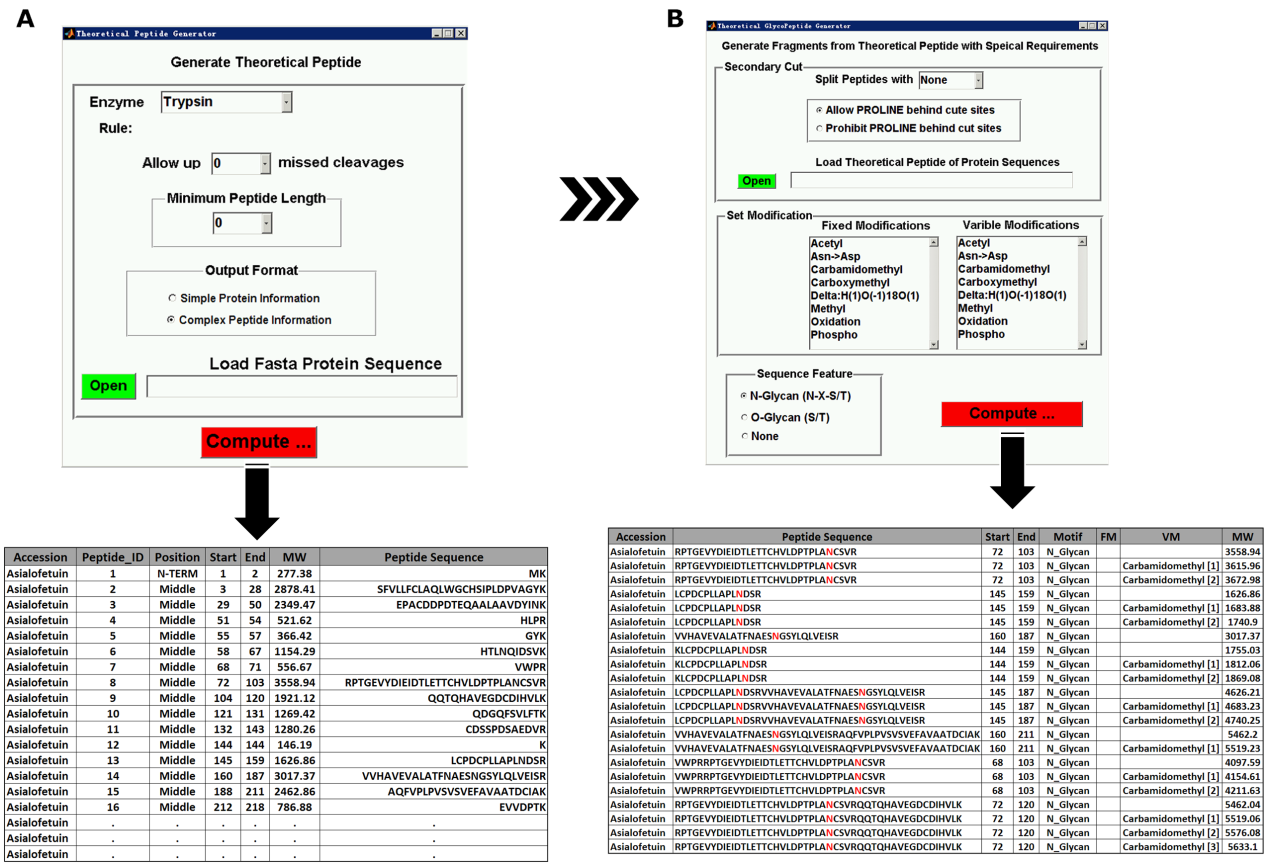 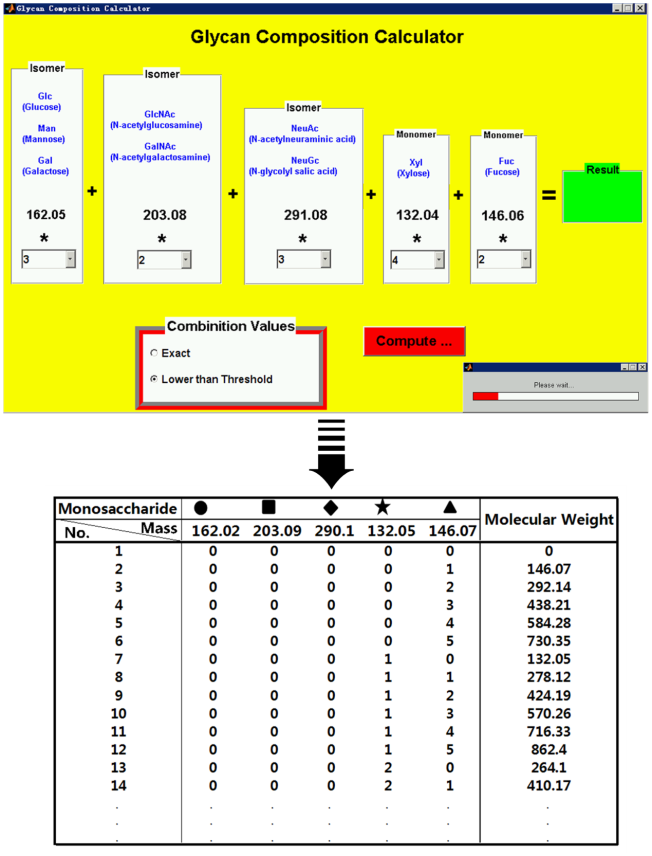 理论肽段生成原则
HRP: 37 理论酶切肽段（考虑一次漏切）
17个有N糖基化位点
M
N
五糖组合： 5 4 2 2 2
6*5*3*3*3 = 810
组合数目：13770
血清糖肽
Next Step: Serum
GRIP can extract enough information for N-Glycopeptide identification.
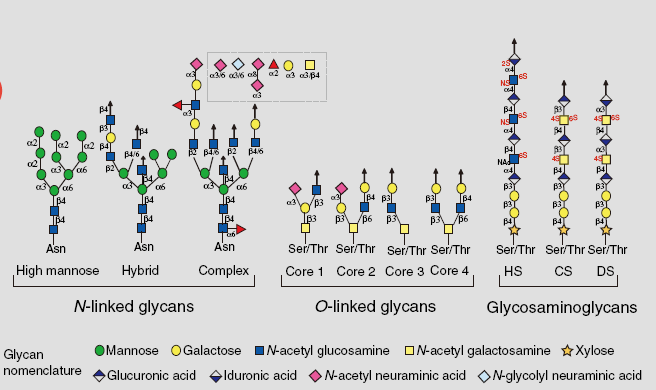 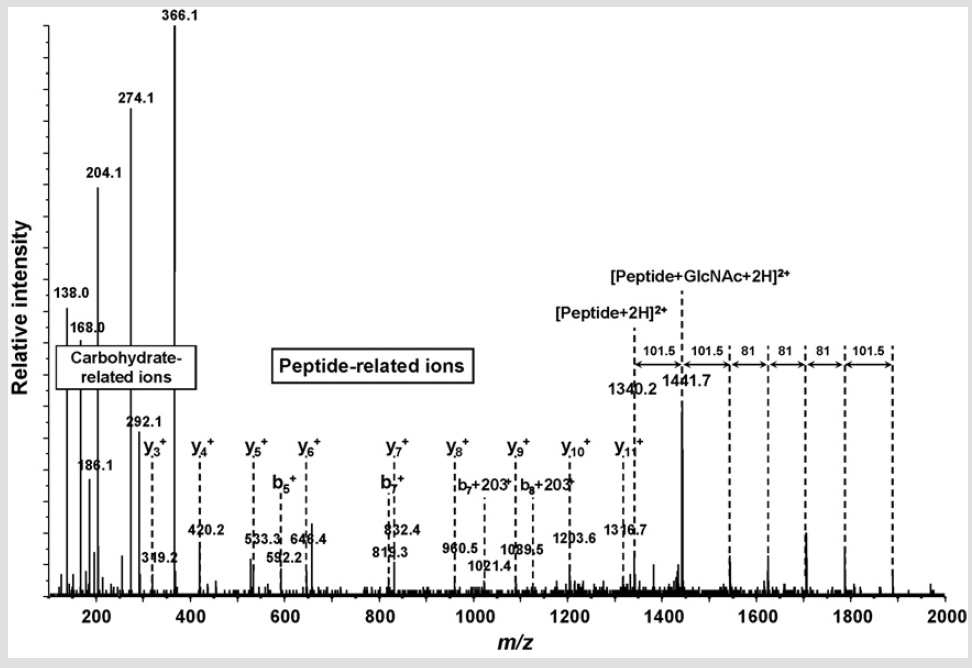 血清糖肽
HCD 谱图
验证
同
一
个
母
离
子
GRIP
CID 谱图
Glycopeptide1
Glycopeptide2
Glycopeptide3
Glycopeptide4
 ……
Glycopeptide
Database
预实验
文献
Peptide
Database
Glycan
Database
理论库太大
半酶切的存在
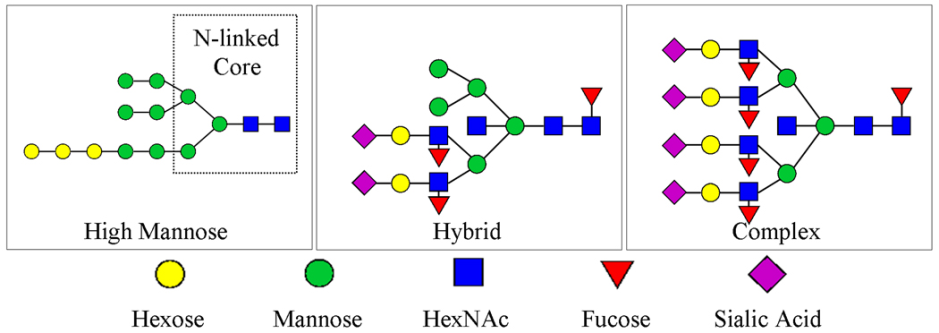 糖肽
De-glycopeptide1
De-glycopeptide2
De-glycopeptide3
De-glycopeptide4
 ……
PNGase
TPP
The Retrosynthetic State-Transition Library
去糖基化肽段
2DLC-MSMS
365 Glycan Compositions
SEQUEST
2009, Proteomics
实验路线
血清糖肽
A. 标准品中测试
B. 实际样品中，小规模的CID/HCD Pair糖谱鉴定
C. 实际样品中，大规模的CID糖谱鉴定
Test Result of Standard ASF
血清糖肽
Database
searching by GRIP
All MS/MS spectra
Target result
2% FPR threshold
Database
searching by GRIP
(same parameters)
Shuffle spectra
(based on the original)
Decoy result
Test Result of Standard ASF
第4章
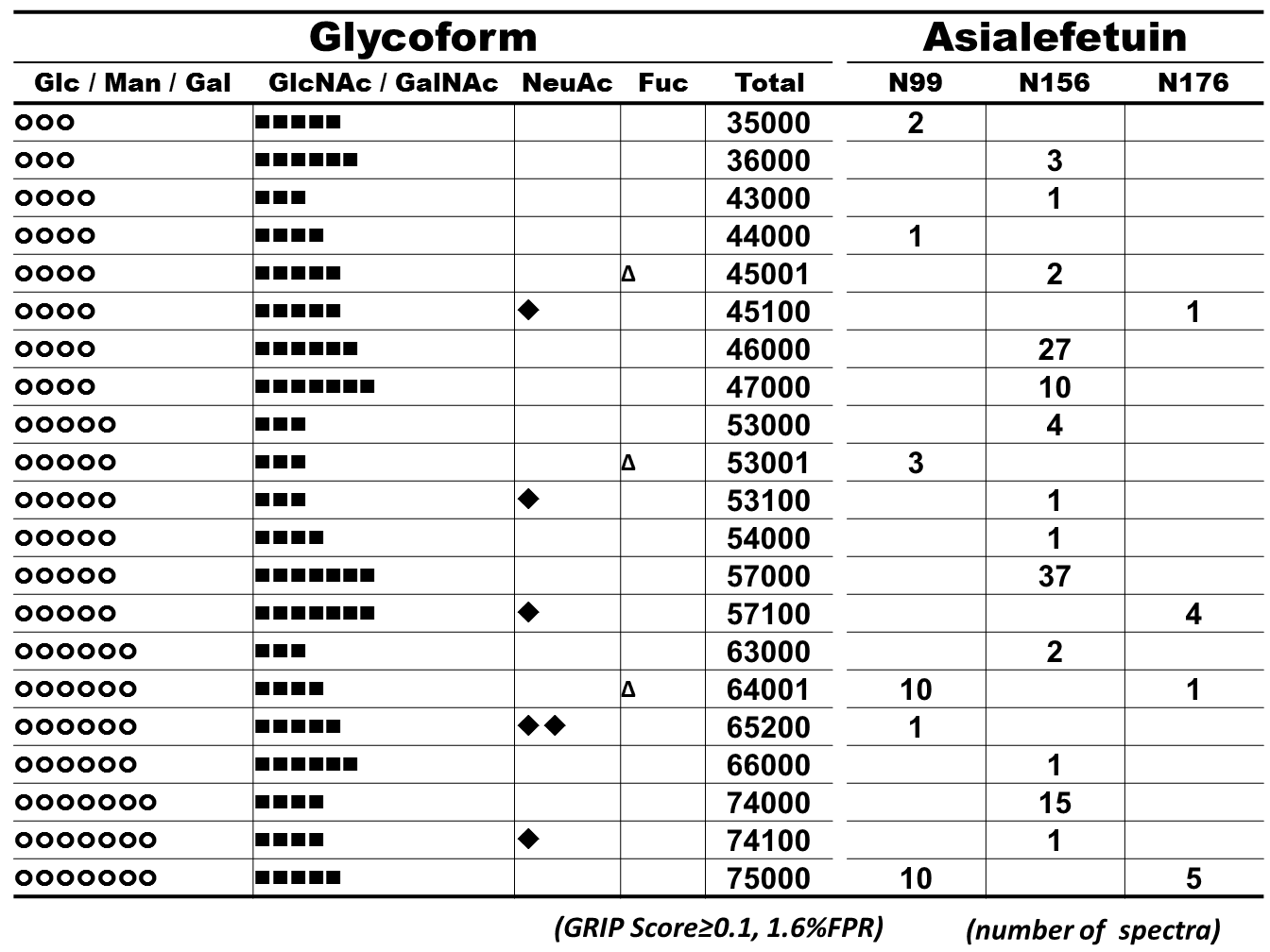 CID/HCD Pair Validation
血清糖肽
A
21,314
peptide spectra
62,878
CID-MS/MS spectra
SEQUEST/
PeptideProphet
p ≥ 0.99
14,014(65.7%)
spectra
validated by HCD
Human serum
Typsinization
Enrichment
LC-CID/HCD-MS/MS
(LTQ-Orbitrap, 2DLC x 2)
No overlapping on spectrum level
GRIP
Score ≥ 0.1
(2.8%FPR)
All paired HCD spectra are manually interpreted for Y1 ions.
1,174
Glyco-
peptide spectra
B
C
CID/HCD Pair Validation
血清糖肽
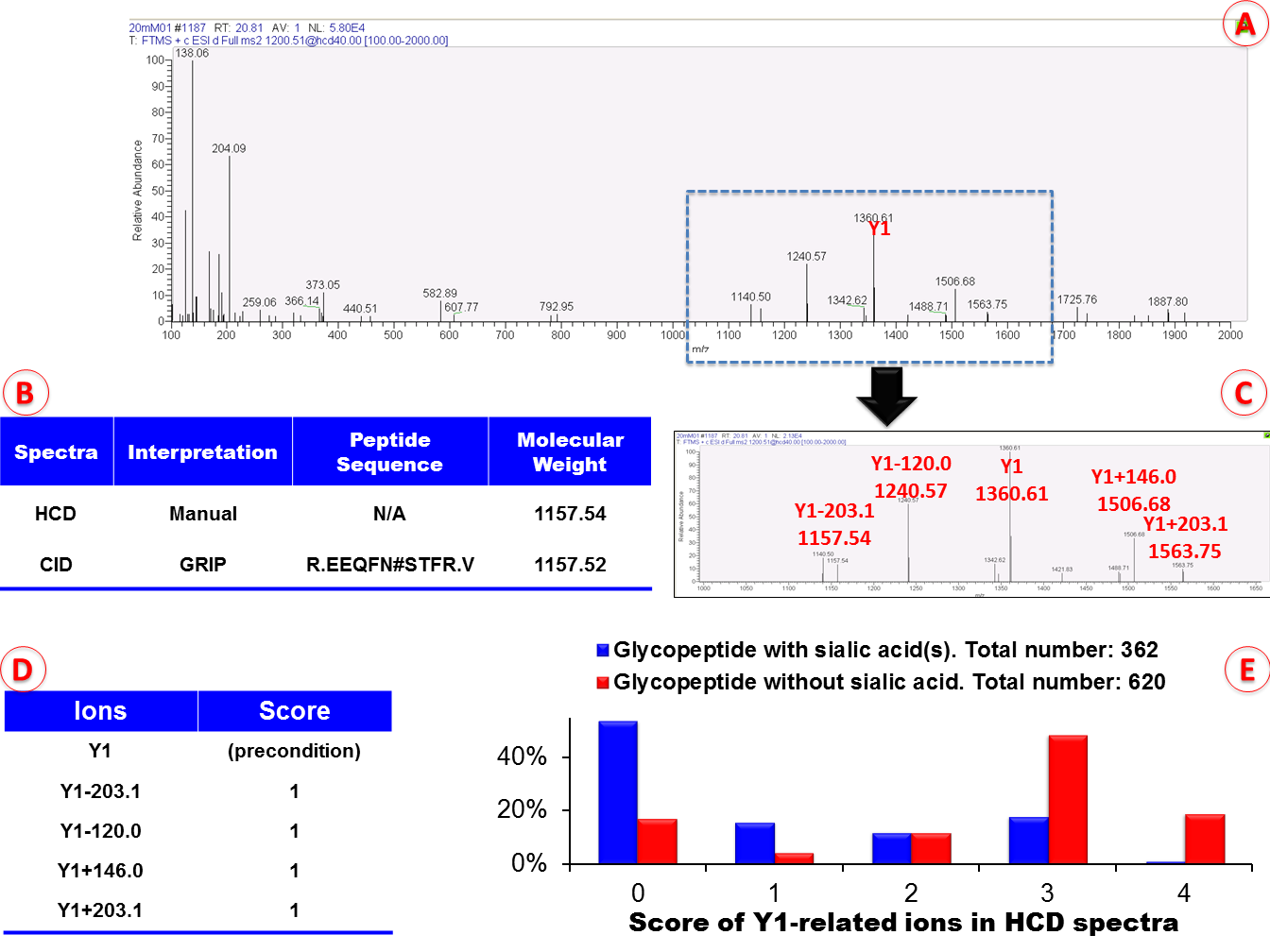 DEGLYCOPEPTIDE
CID/HCD Pair Validation
血清糖肽
Large Scale Identification in Human Serum
血清糖肽
A
53,567
peptide spectra
SEQUEST/
PeptideProphet
p ≥ 0.99
Human serum
Typsinization
Enrichment
LC-CID-MS/MS
(LTQ-Orbitrap,2DLC x 3)
251,886
CID-MS/MS spectra
No overlapping on spectrum level
GRIP
Score ≥ 0.178 (1.8% FPR)
4,341
Glyco-
peptide spectra
B
C
Large Scale Identification in Human Serum
血清糖肽
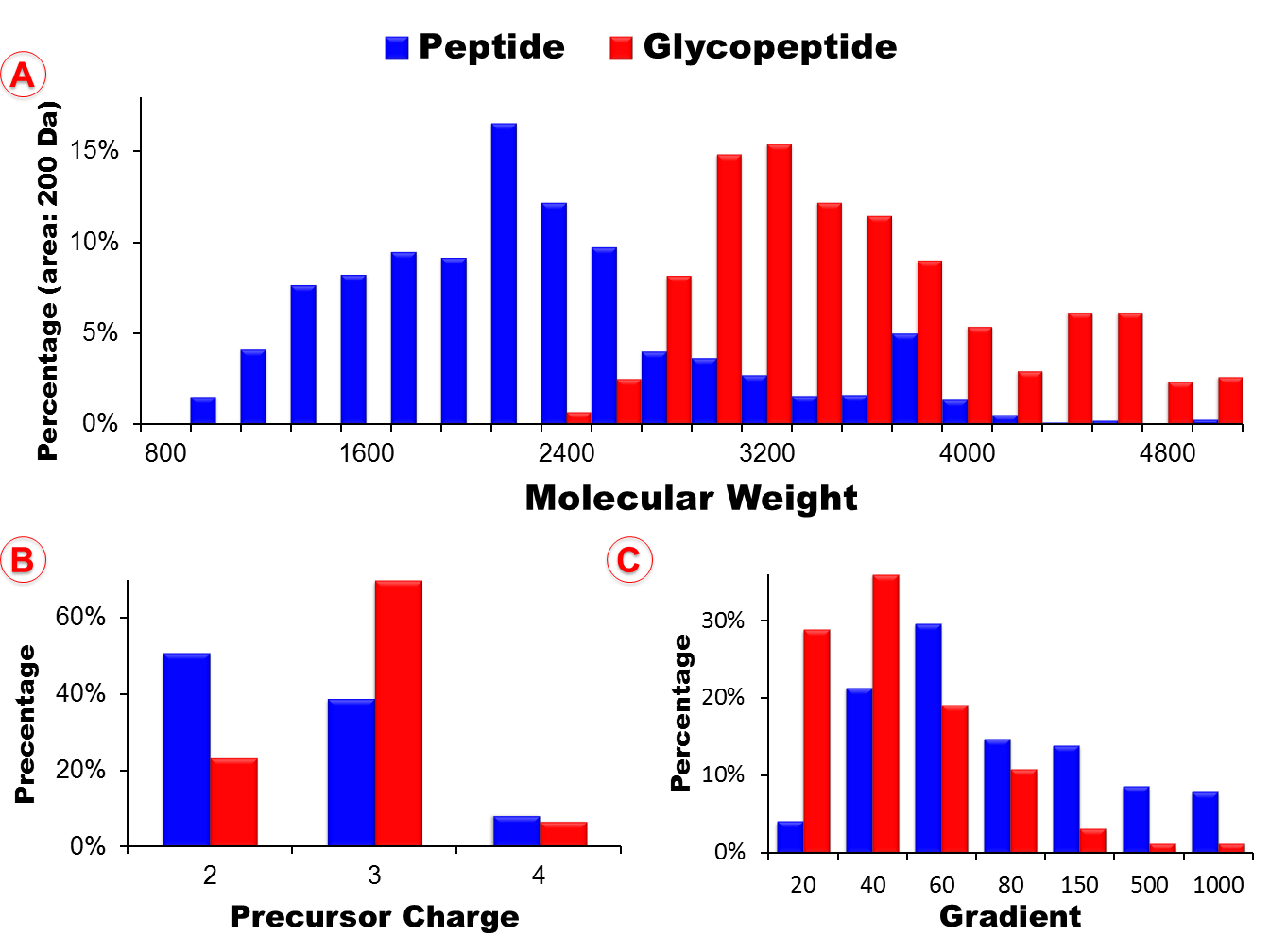 血清糖肽
血清糖蛋白鉴定情况
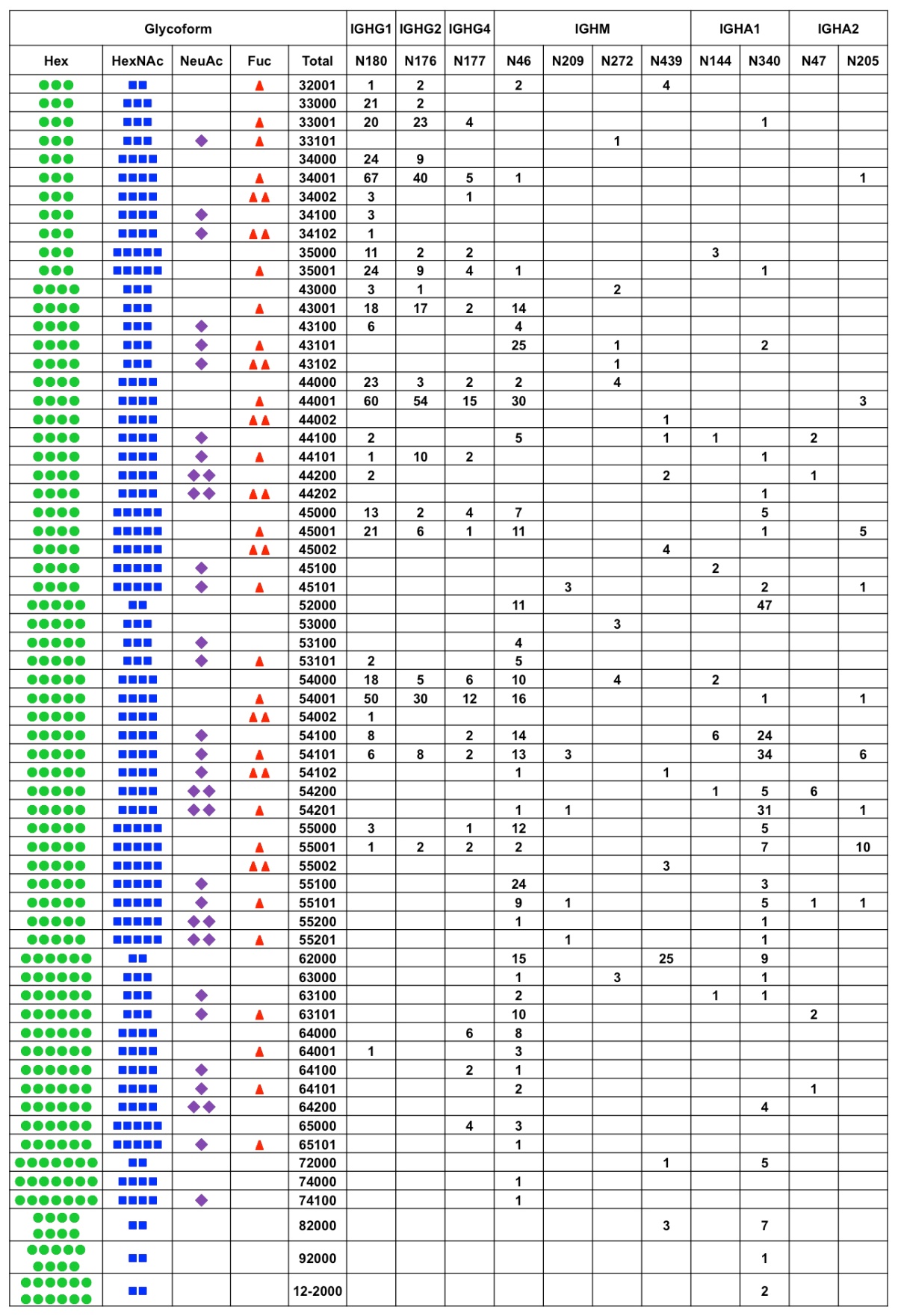 血清糖肽
血清糖肽
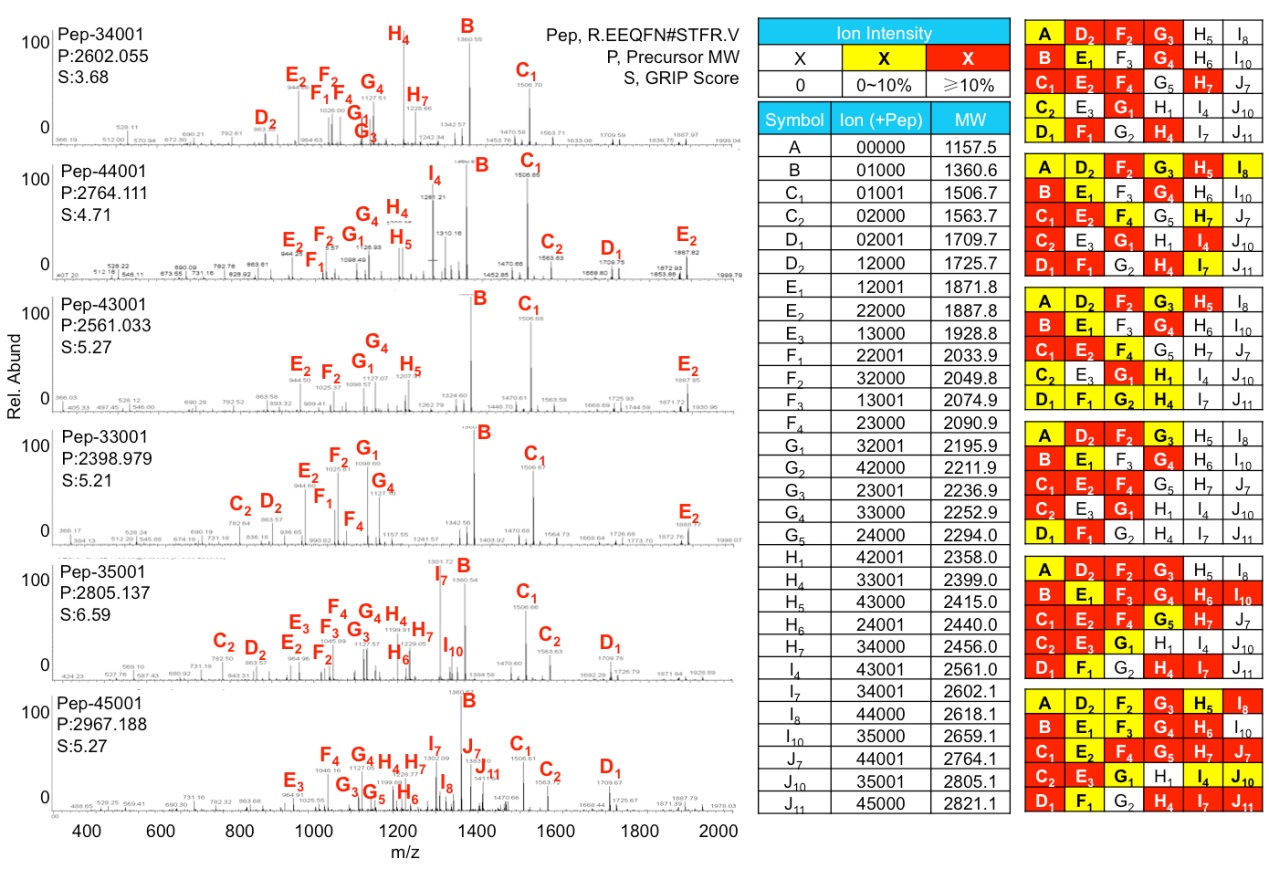 CID/HCD Pair Validation
血清糖肽
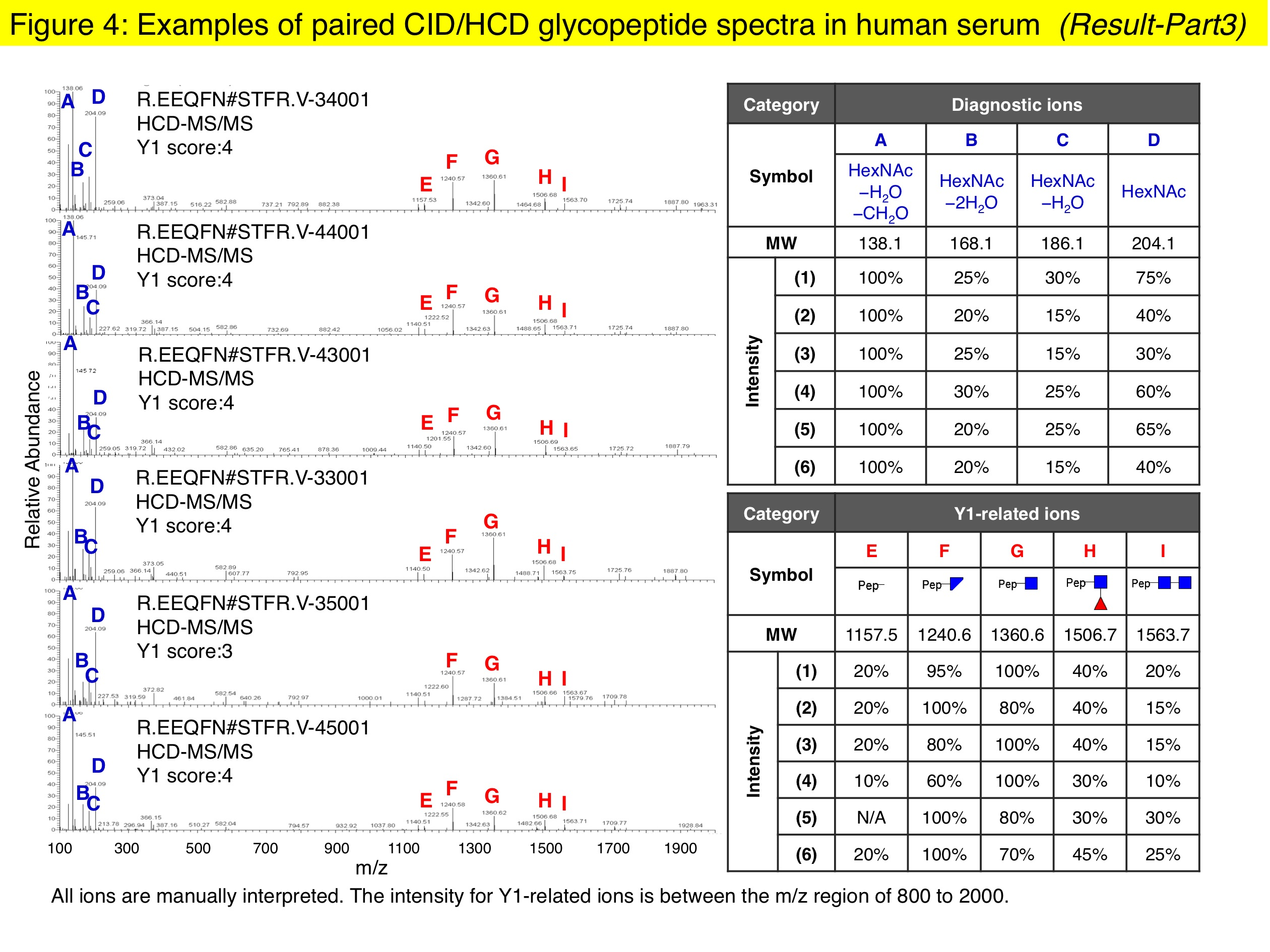 血清糖肽
综合比较
Large Scale Identification in Human Serum
血清糖肽
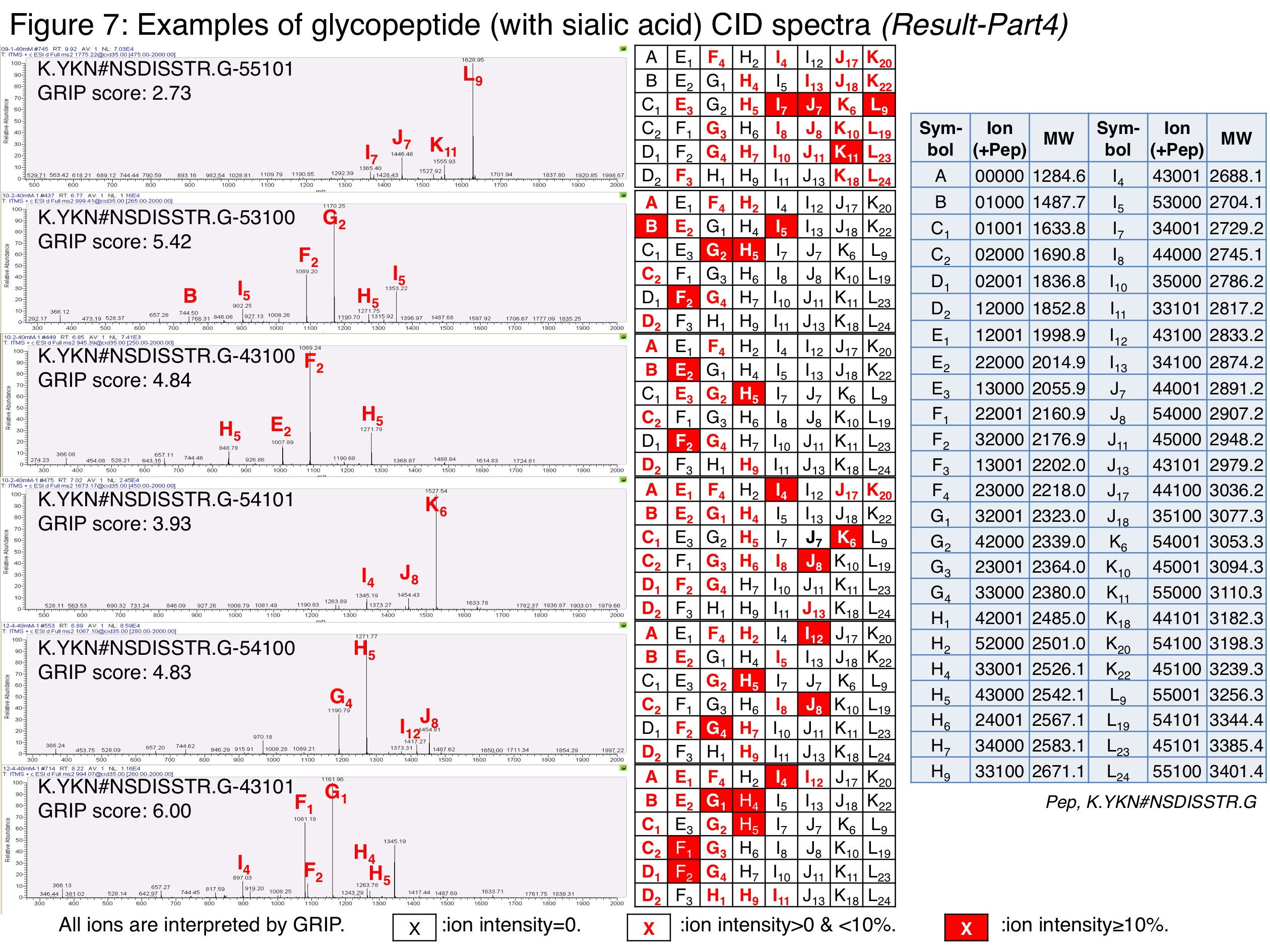 Large Scale Identification in Human Serum
血清糖肽
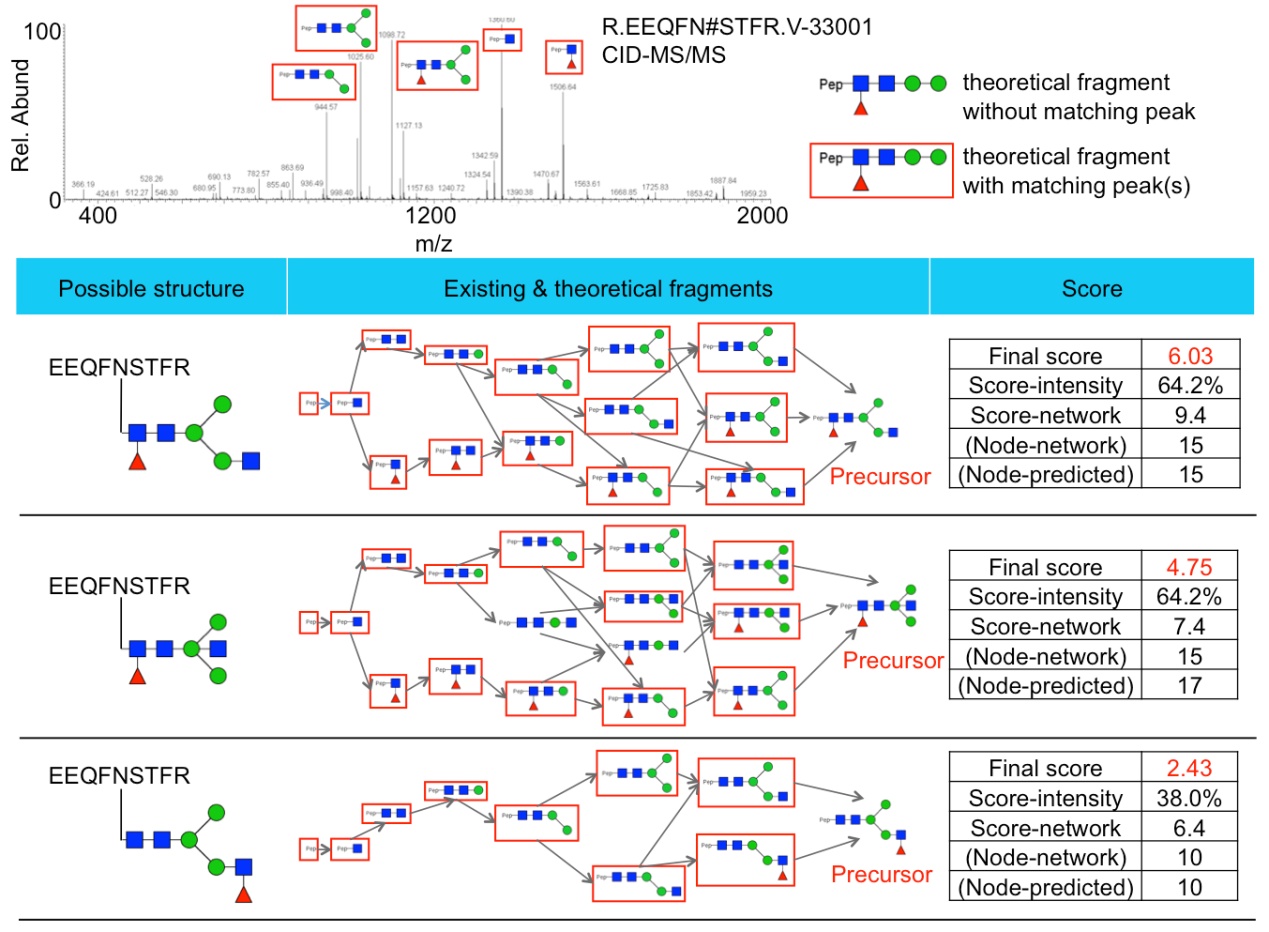 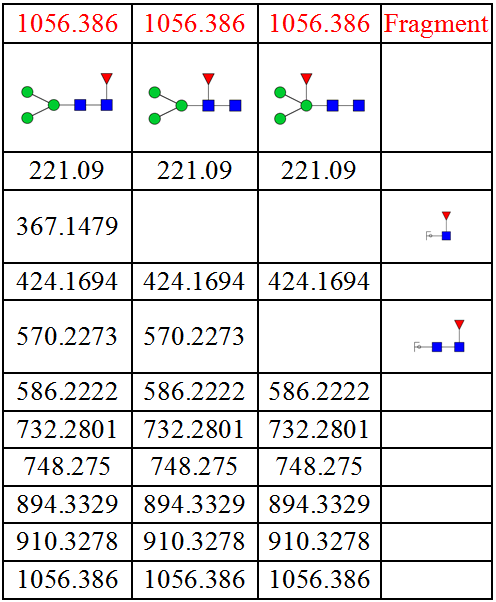 三个同分异构体的理论碎片比较
仅从de novo 的技术中很难真正解析糖的拓扑结构
提示数据库匹配方法有可能解决糖拓扑结构真正的解析
每一个糖结构有其特征的理论碎片是区分同分异构体的关键因子
拓扑结构
DEGLYCOPEPTIDE
GRIP
Glycopeptide
Composition
Database
DEGLYCOPEPTIDE
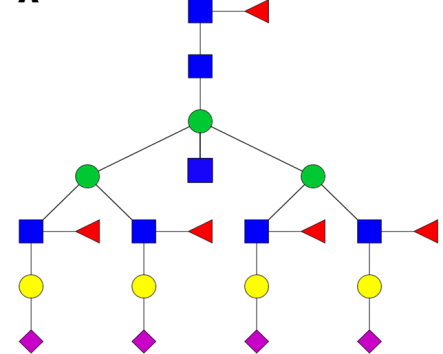 Glycopeptide
Fragment
Database
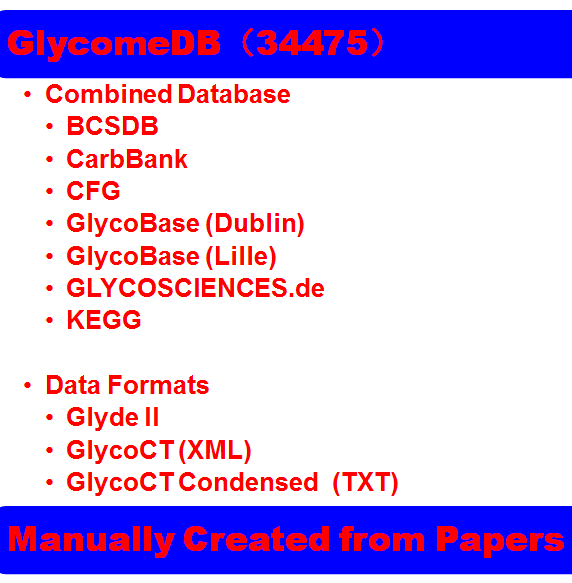 Fragmentation
Glycopeptide
Structure
Database
New Method ?
允许发生一次断裂
在分支结构上有大量的断裂没有形成
理论上最多可发生9次断裂
拓扑结构
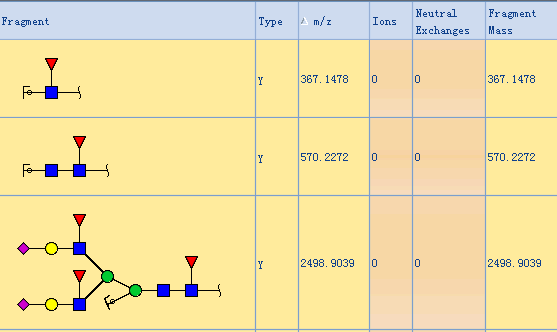 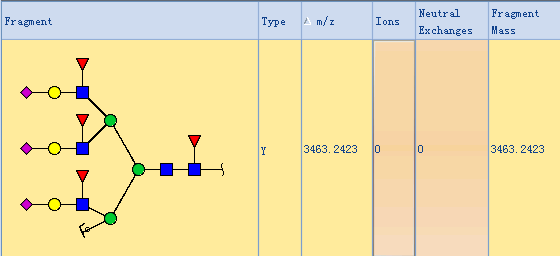 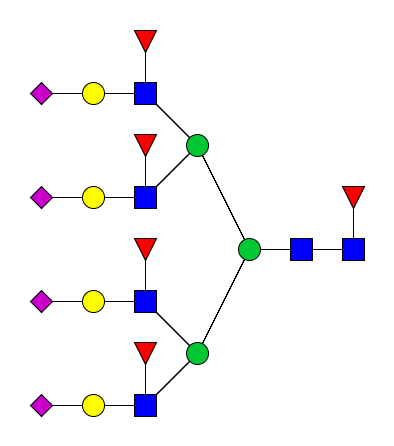 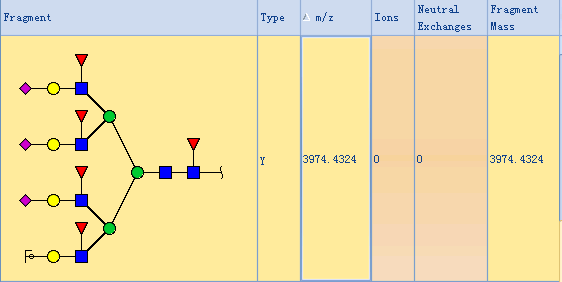 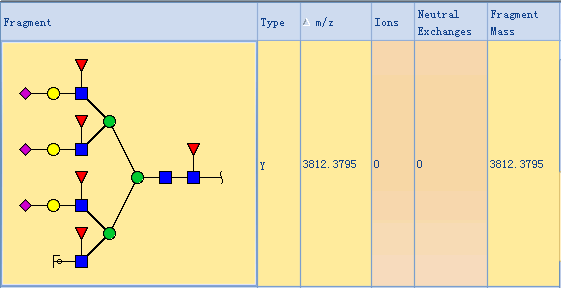 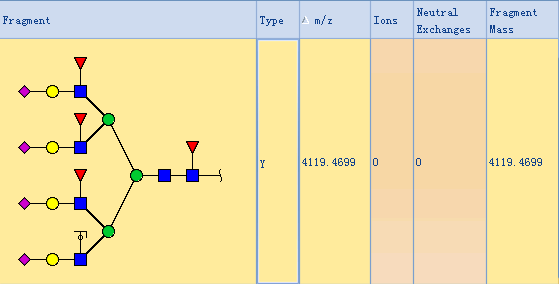 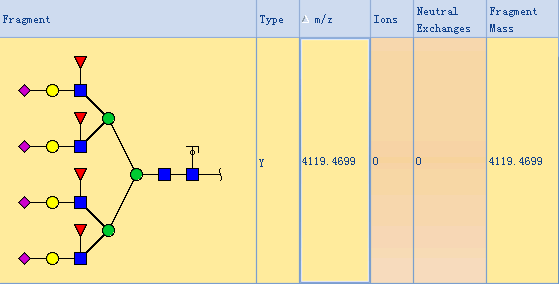 允许同时发生1次断裂：产生9种碎片，9种非冗余
允许同时发生2次断裂：产生43种碎片，30种非冗余
                …… …… ……
	…… …… ……
允许同时发生5次断裂：产生572种碎片，63种非冗余
Simulation using Glycoworkbench
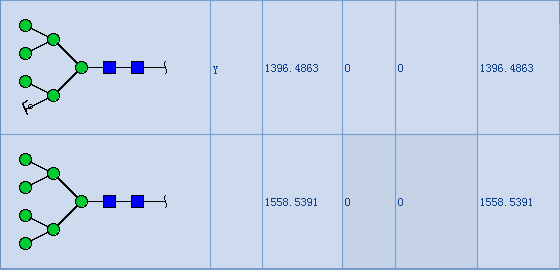 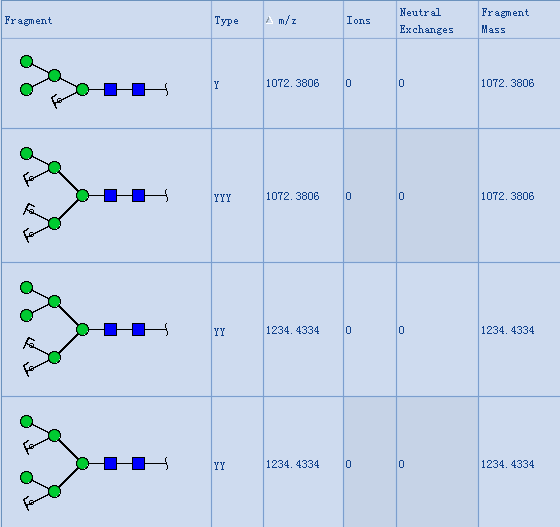 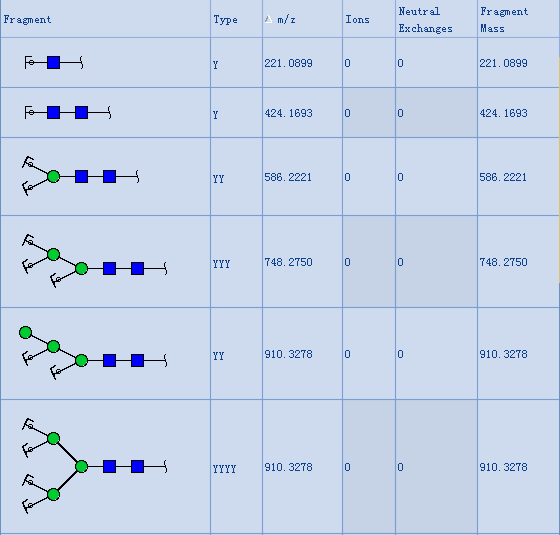 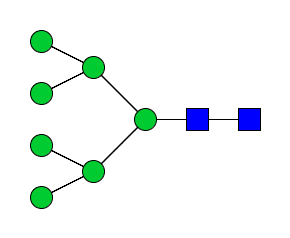 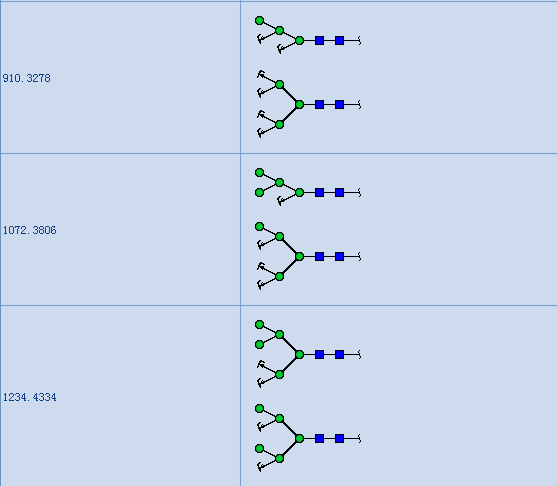 允许发生4次断裂
理论上最多可发生4次断裂
很难用现存的技术构建N糖肽碎片库
拓扑结构
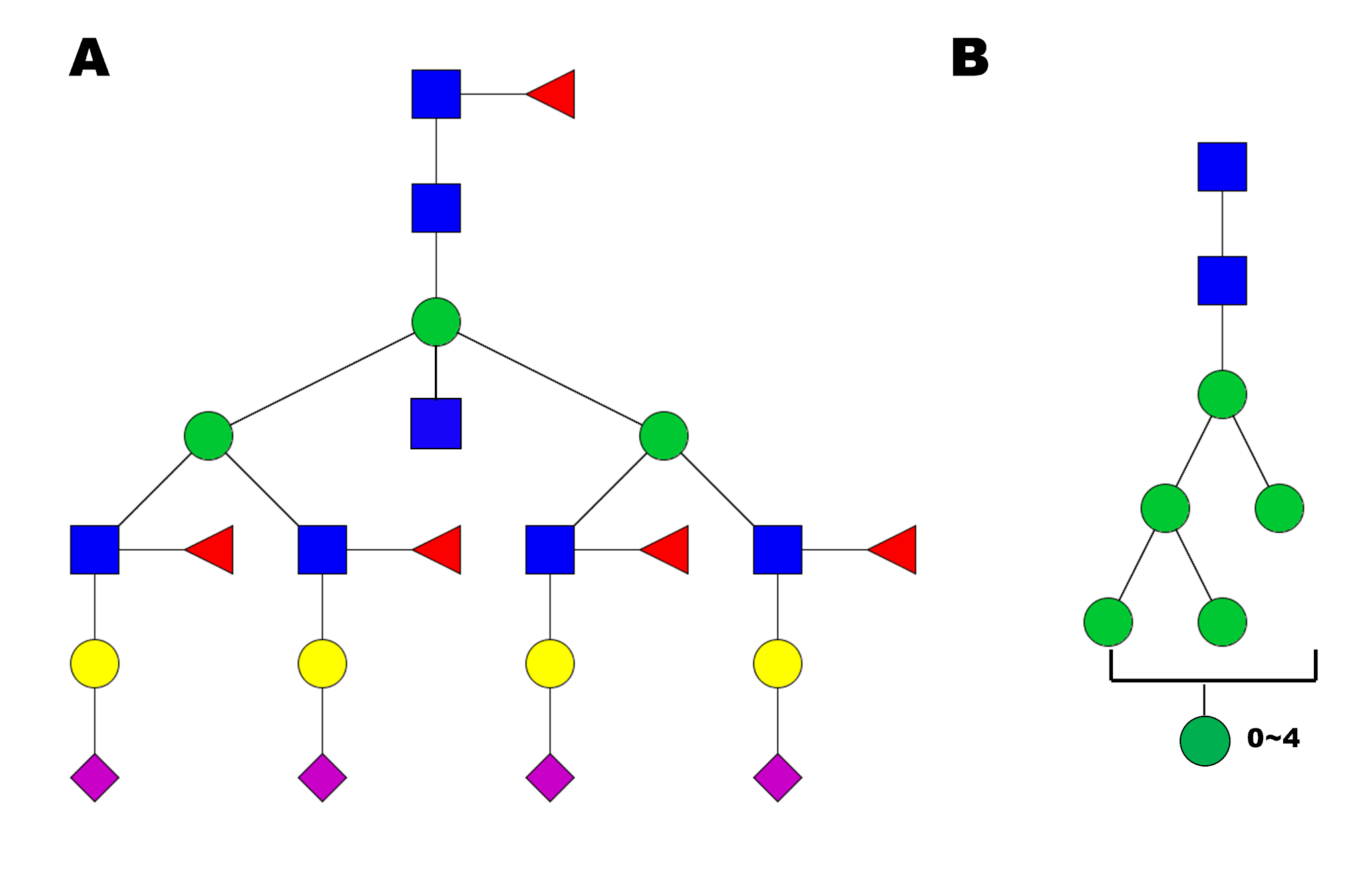 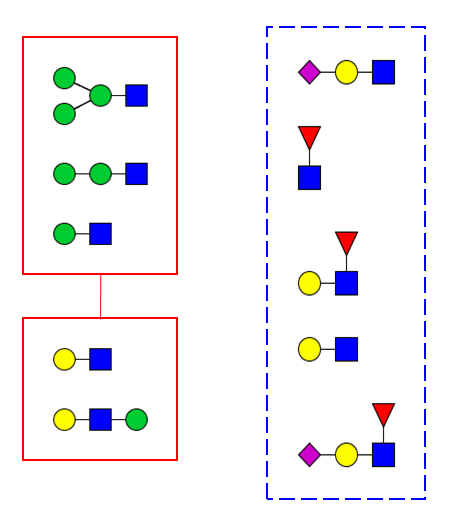 N糖库的特殊构建流程
拓扑结构
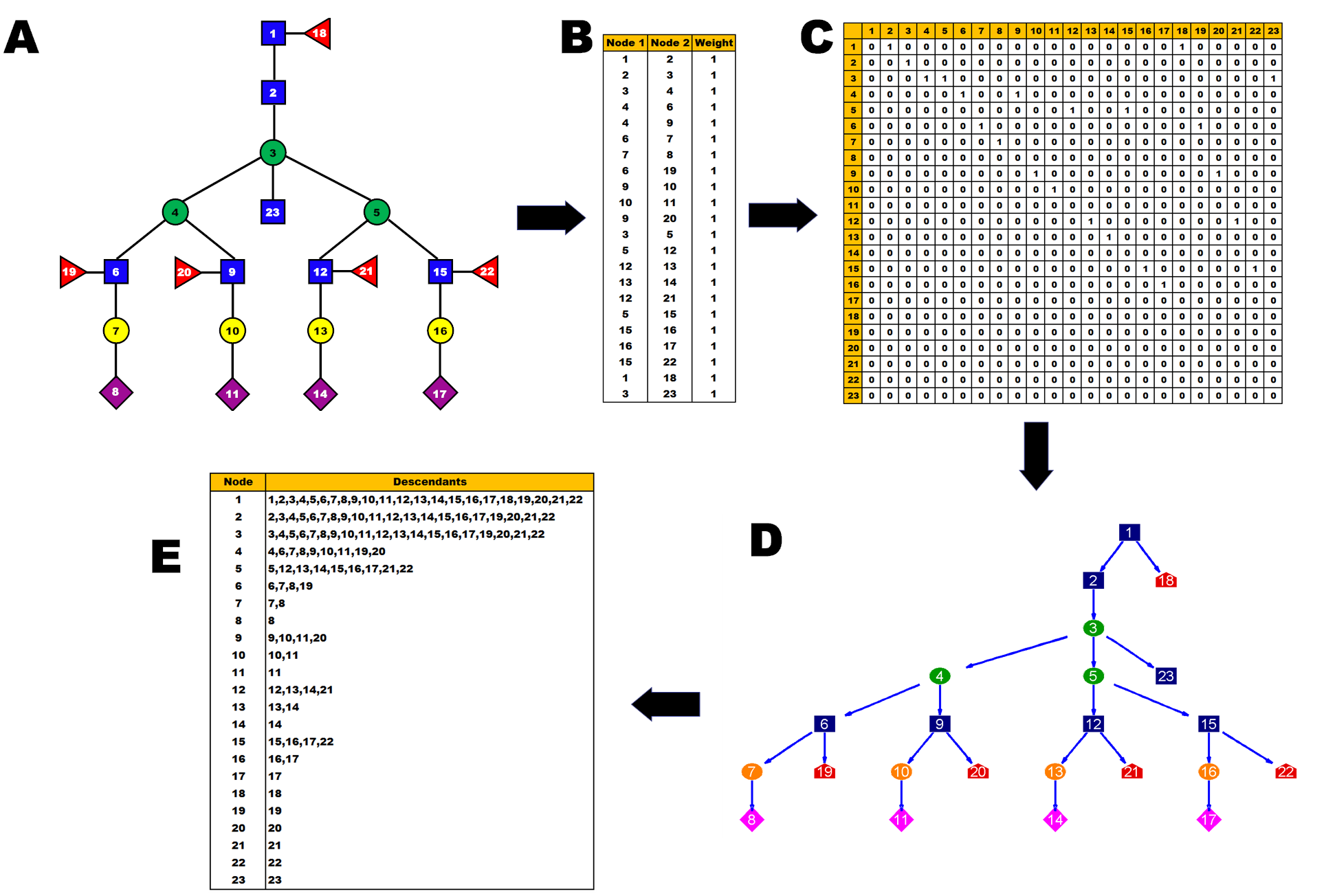 对某个特定的子结构，删除节点的同时也要删除由它衍生出来的子节点。
每个节点的所有子节点信息已事先生成。
在对应的全1矩阵中把删除的所有删除的节点替换成0后得到矩阵T。
矩阵F按行去冗余得到最终结果矩阵F
拓扑结构
N-糖理论子结构库
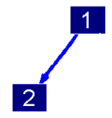 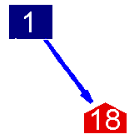 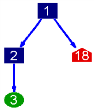 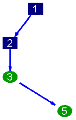 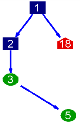 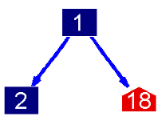 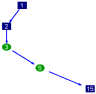 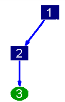 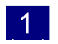 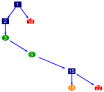 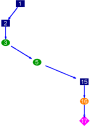 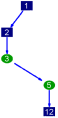 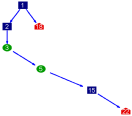 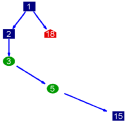 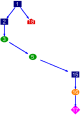 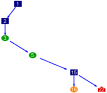 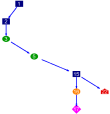 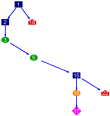 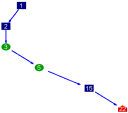 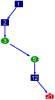 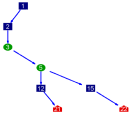 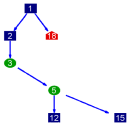 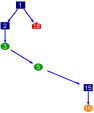 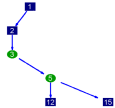 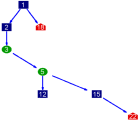 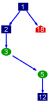 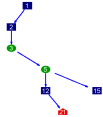 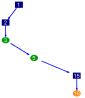 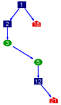 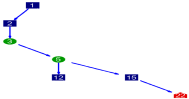 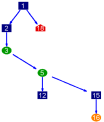 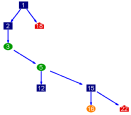 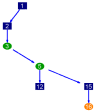 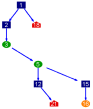 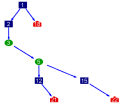 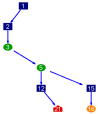 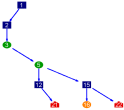 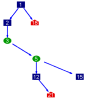 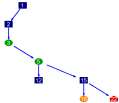 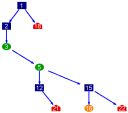 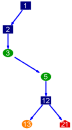 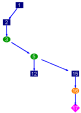 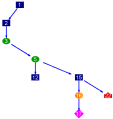 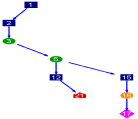 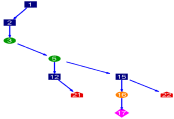 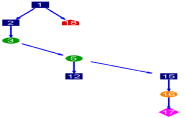 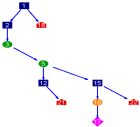 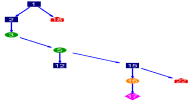 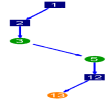 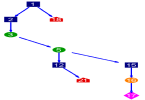 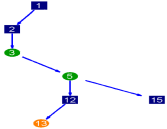 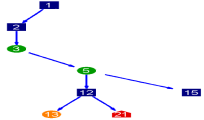 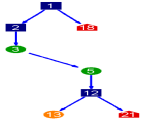 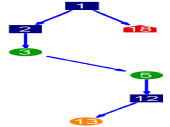 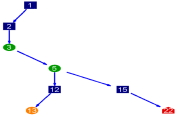 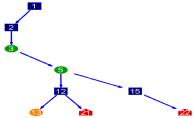 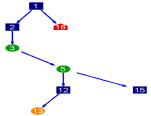 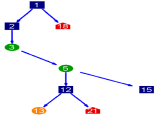 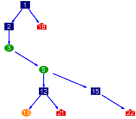 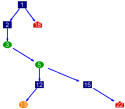 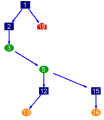 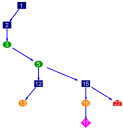 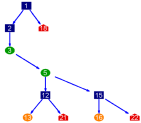 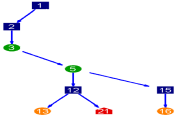 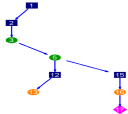 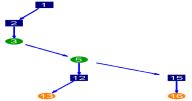 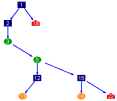 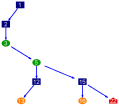 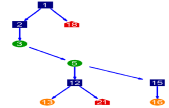 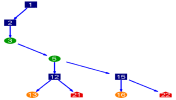 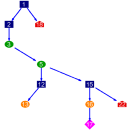 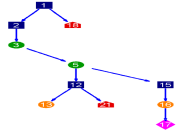 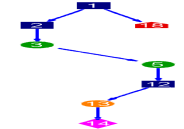 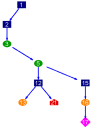 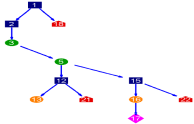 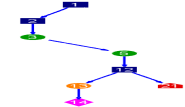 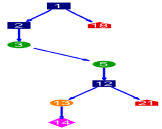 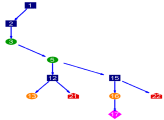 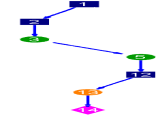 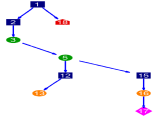 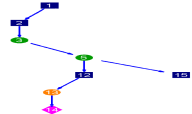 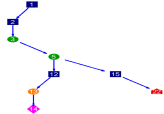 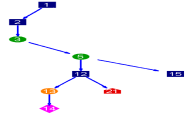 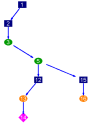 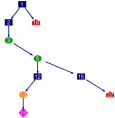 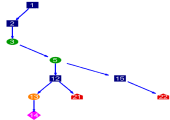 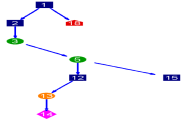 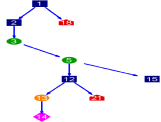 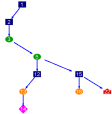 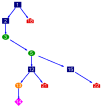 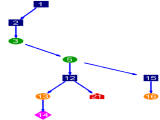 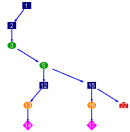 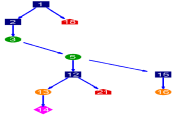 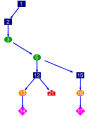 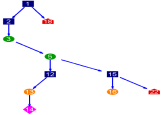 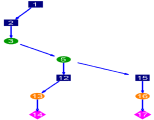 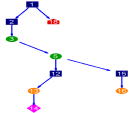 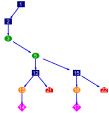 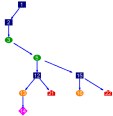 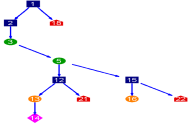 拓扑结构
N糖碎片库的构建
增维
拓扑结构
自定义理论质量数与谱图匹配的打分公式
拓扑结构
谱图：20mM01.01178.01178.2
参数： Peptide-2D-110511.tgp
Node_Tolerance = 1 Da
Precursor_Tolerance = 10 ppm
sp|P01859|IGHG2_HUMAN
R.EEQFN#STFR.V
172-180
N_GLYCAN
1157.5227
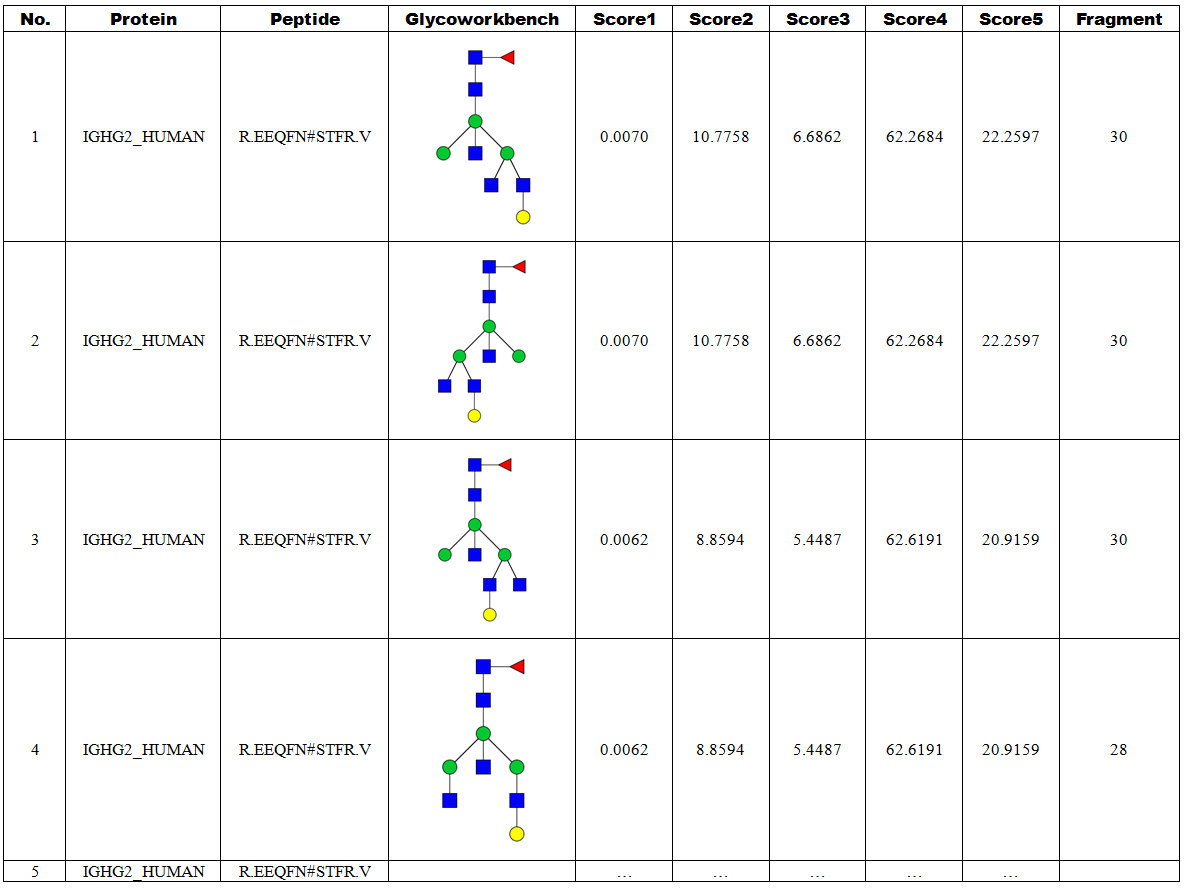 拓扑结构
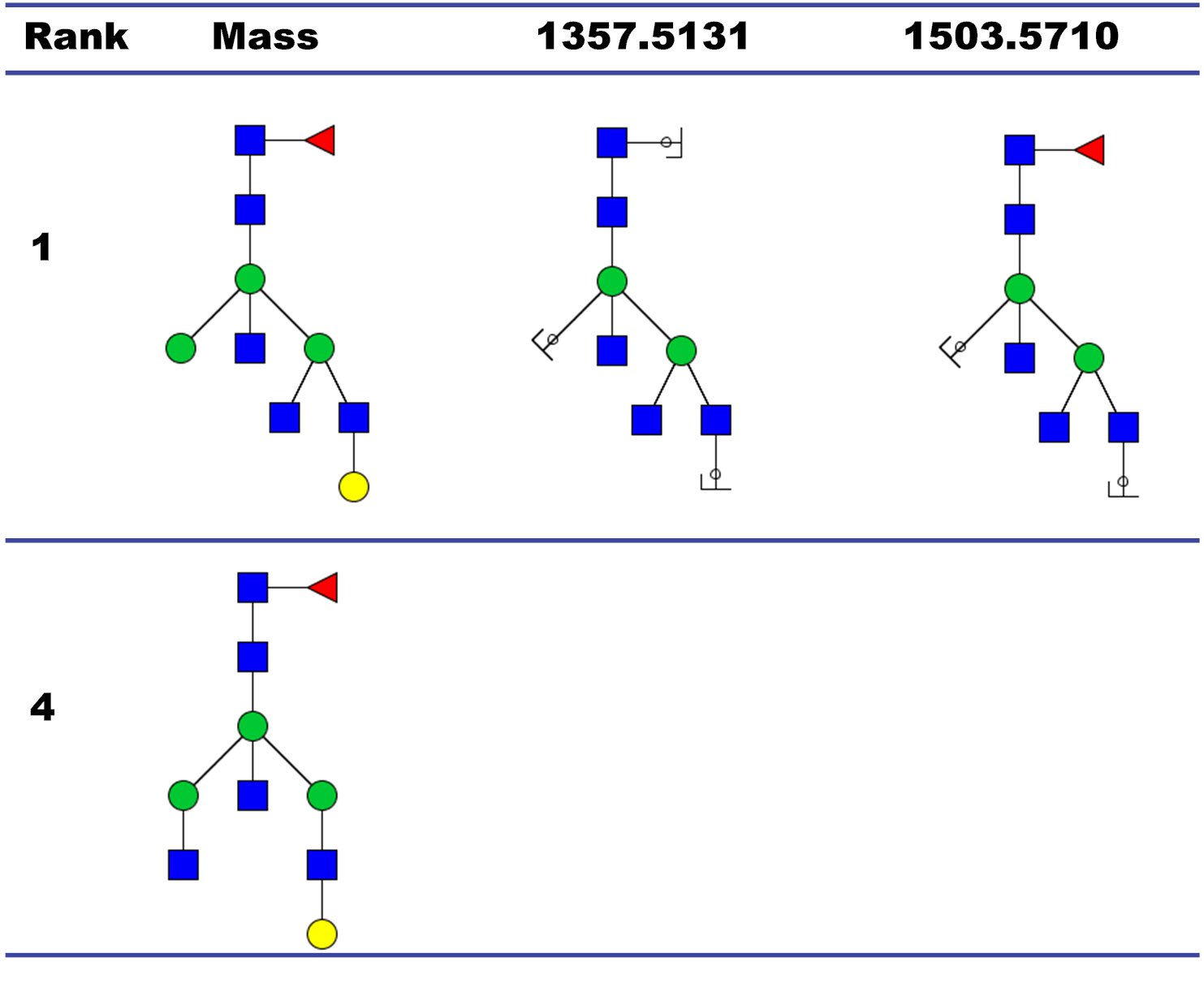 拓扑结构
图形技术改进
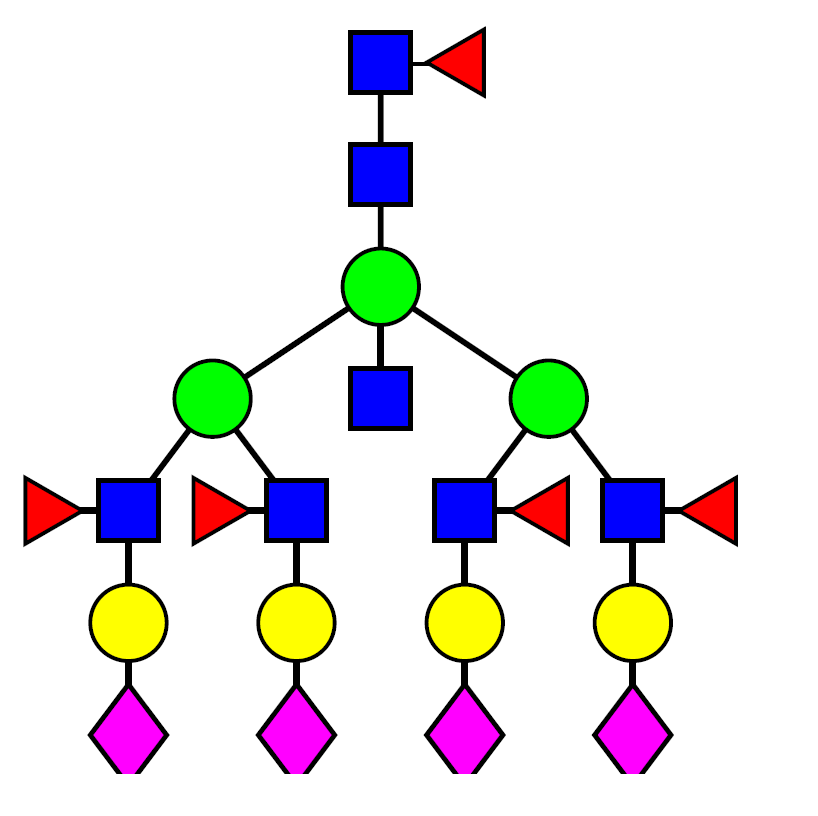 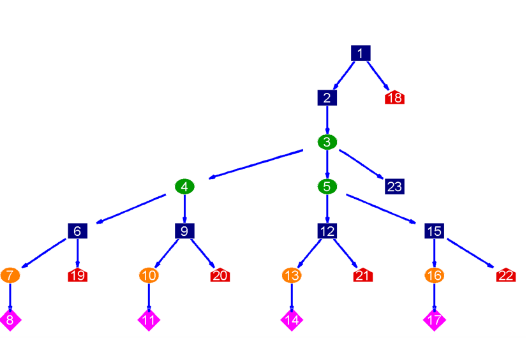 拓扑结构
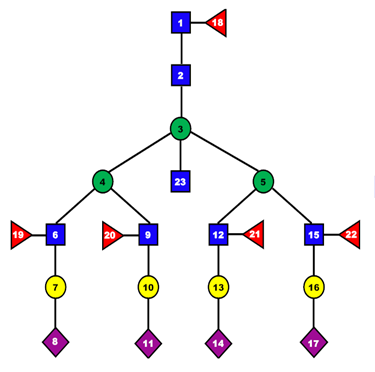 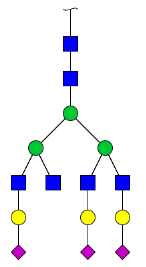 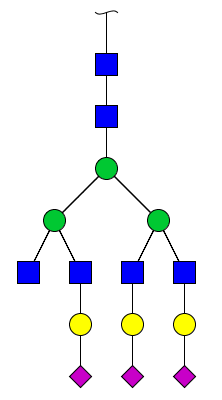 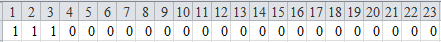 StructureMatrix去冗余，得到2284×23列的矩阵
（6，7，8，19） 互换（9，10，11，20）
（12，13，14，21） 互换（15，16，17，22）
（4，6，7，8，9，10，11，19，20） 互换（5，12，13，14，15，16，17，21，22）
拓扑结构
N-糖理论子结构库
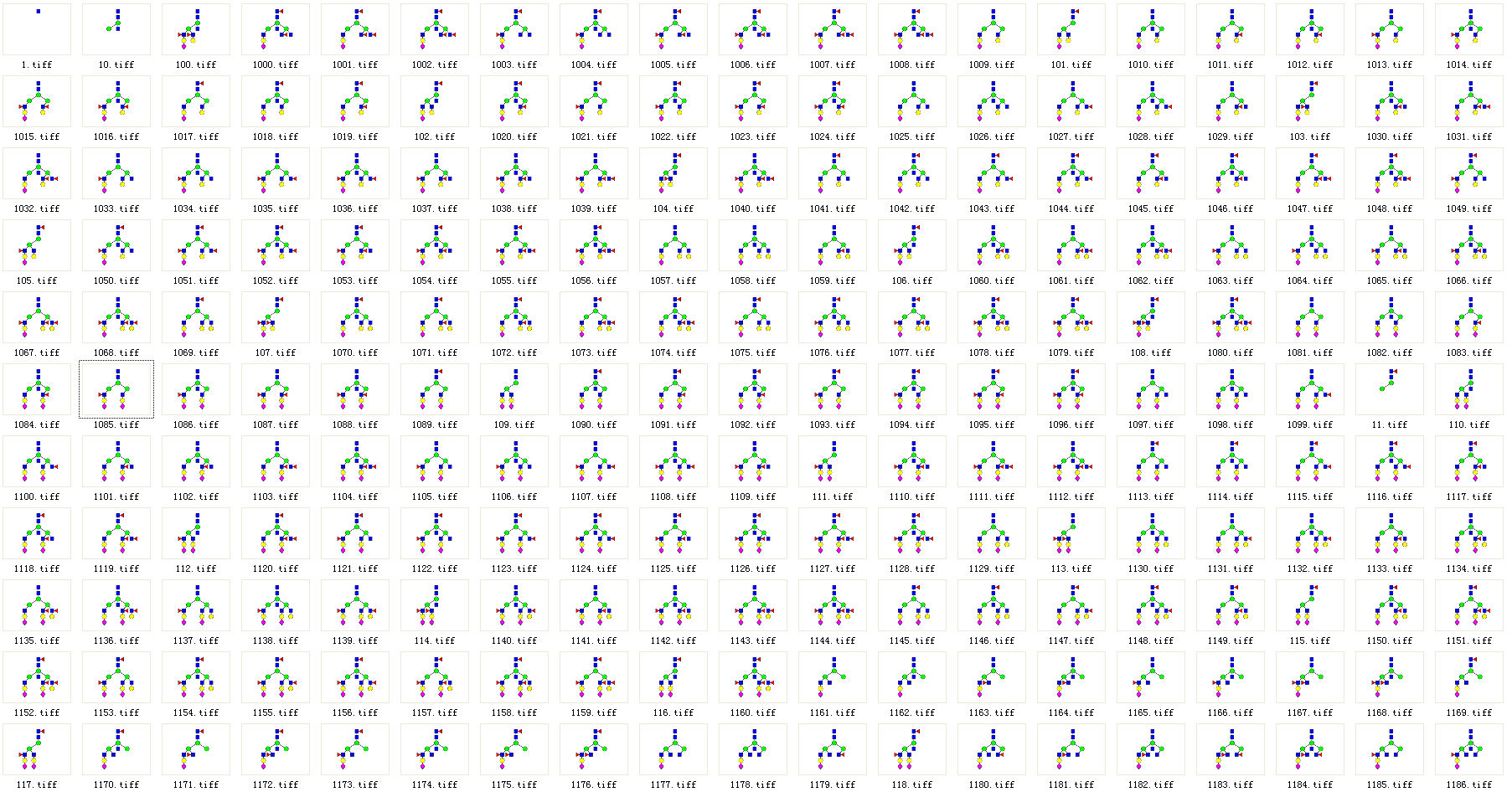 去除镜像冗余，2284个N-糖结构
Acknowledgement
贺福初 院士
（新当选中共中央委员会候补委员）

杨芃原 教授
（CNHUPO 主席）

陆豪杰 教授
（复旦大学生物医学研究院院长）
刘铭琪 博士
陈瑶函 博士
晏国全 老师
周新文 博士
张磊 老师
经费：
	国家重大专项、973、863、国家自然基金、……